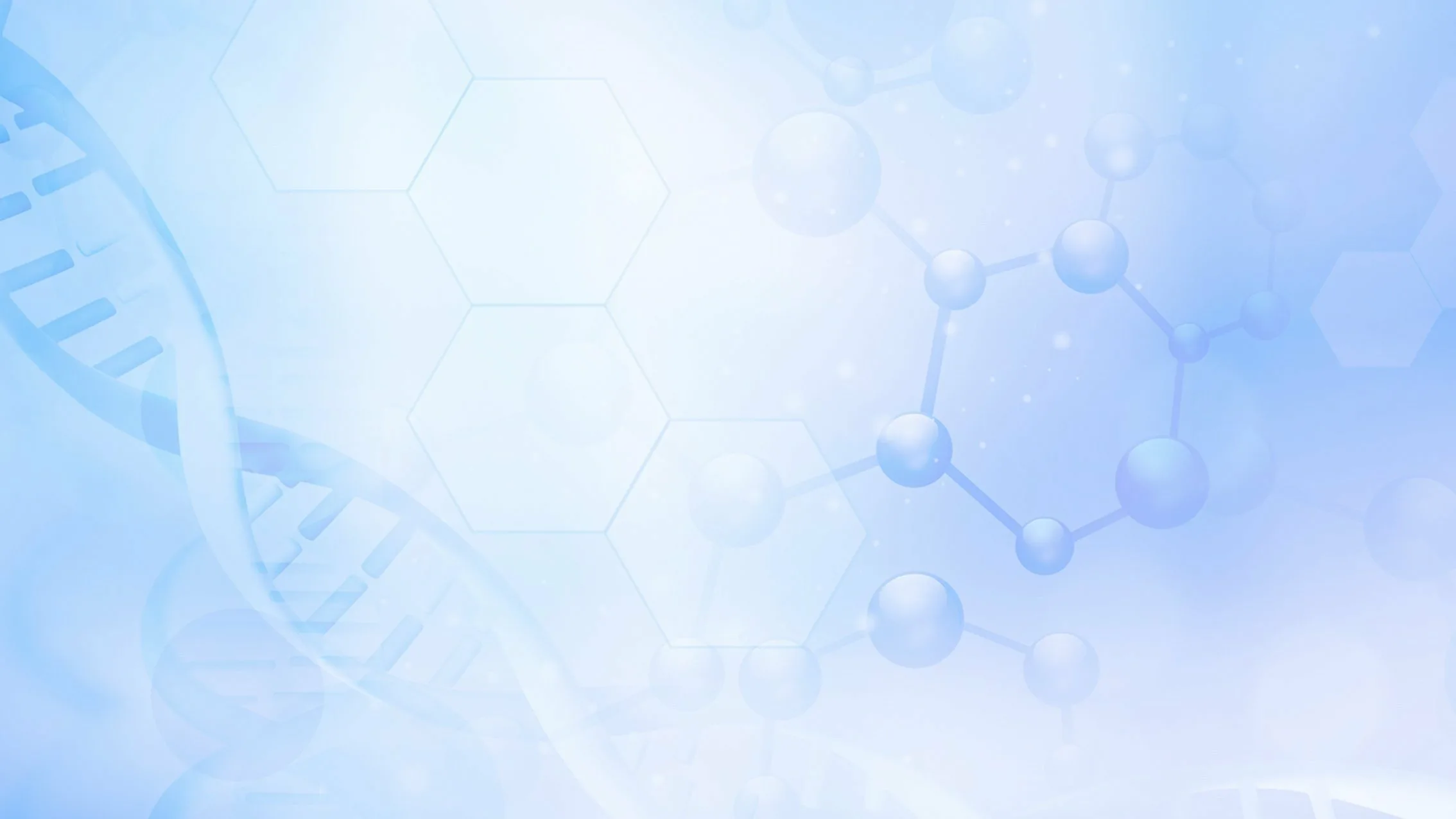 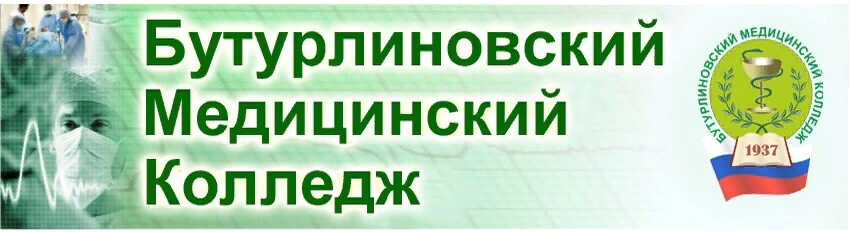 БПОУ ВО «БМК»                 ЦМК клинических дисциплин  «Лечебное дело»
Конференция
«И чаще сердцем видим лучше глаз»
г. Бутурлиновка, 2024г.
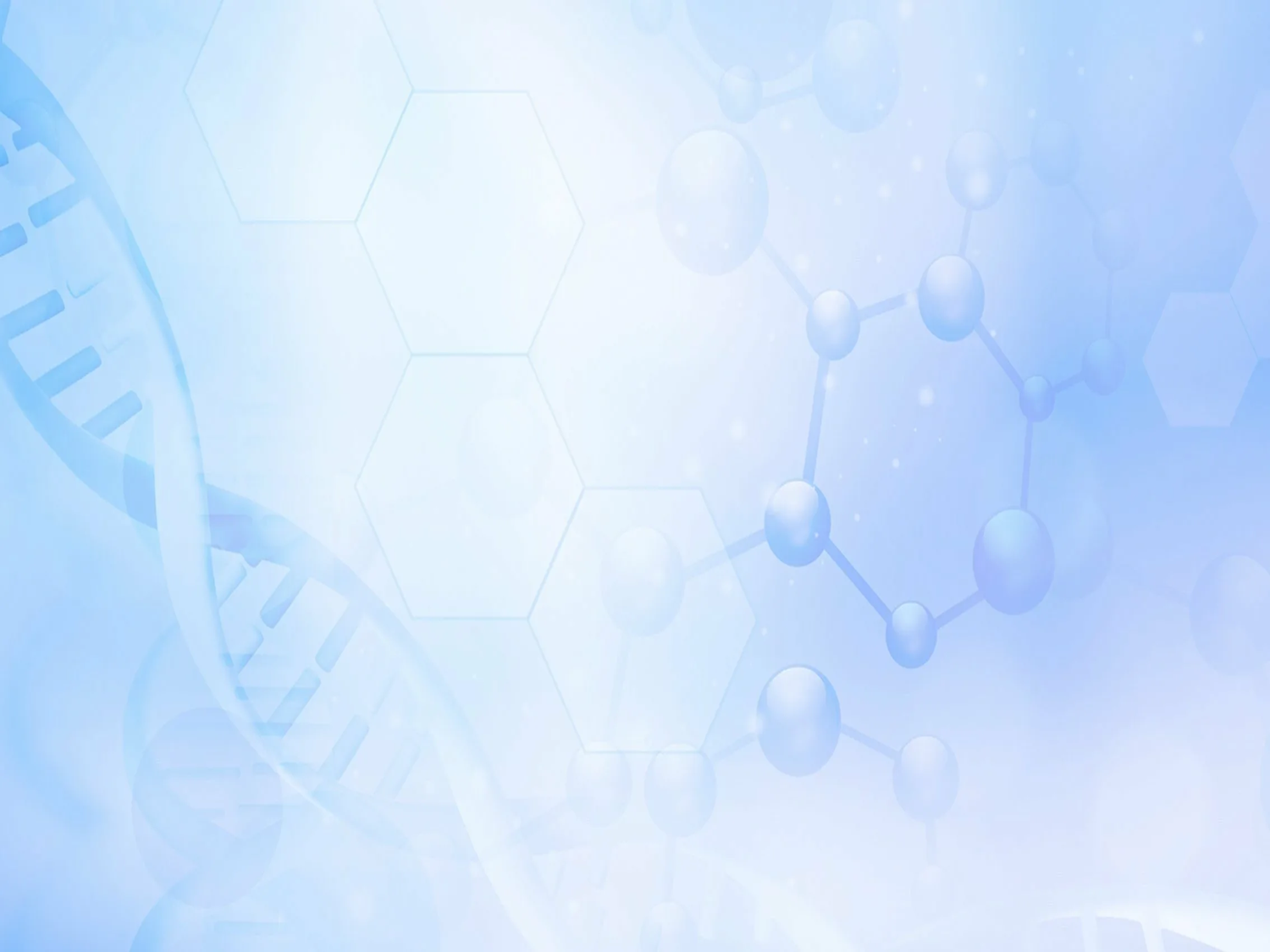 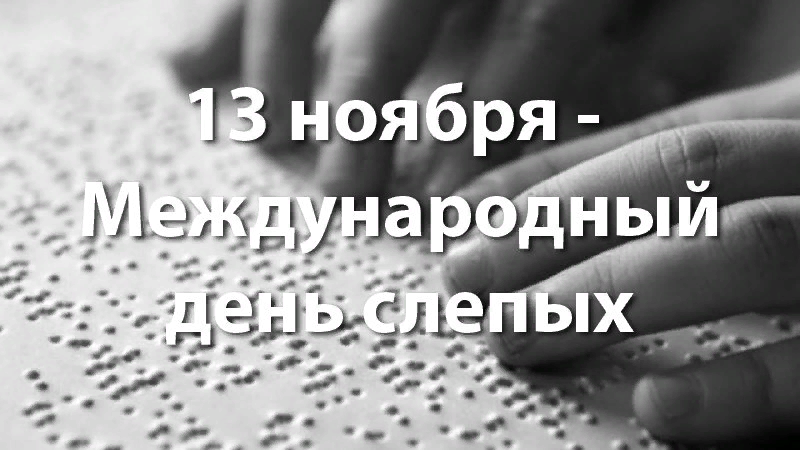 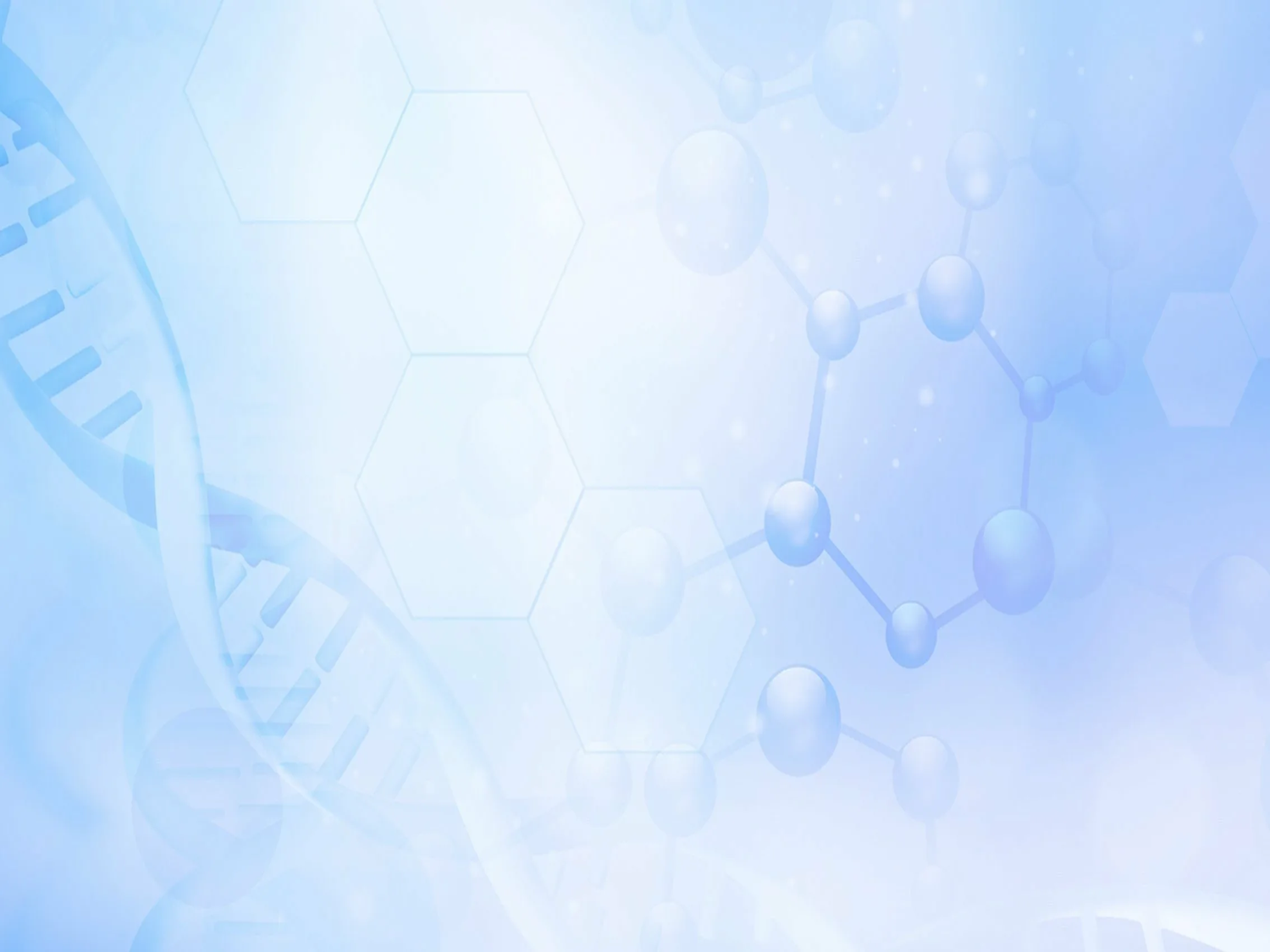 Задача Международного дня слепых – обратить внимание людей на то, что происходит рядом с ними, ведь незрячие нередко годами живут, оставаясь незамеченными. Даже не столько обратить внимание на слепых, сколько дать возможность понять, как трудно им приходится в этой жизни.
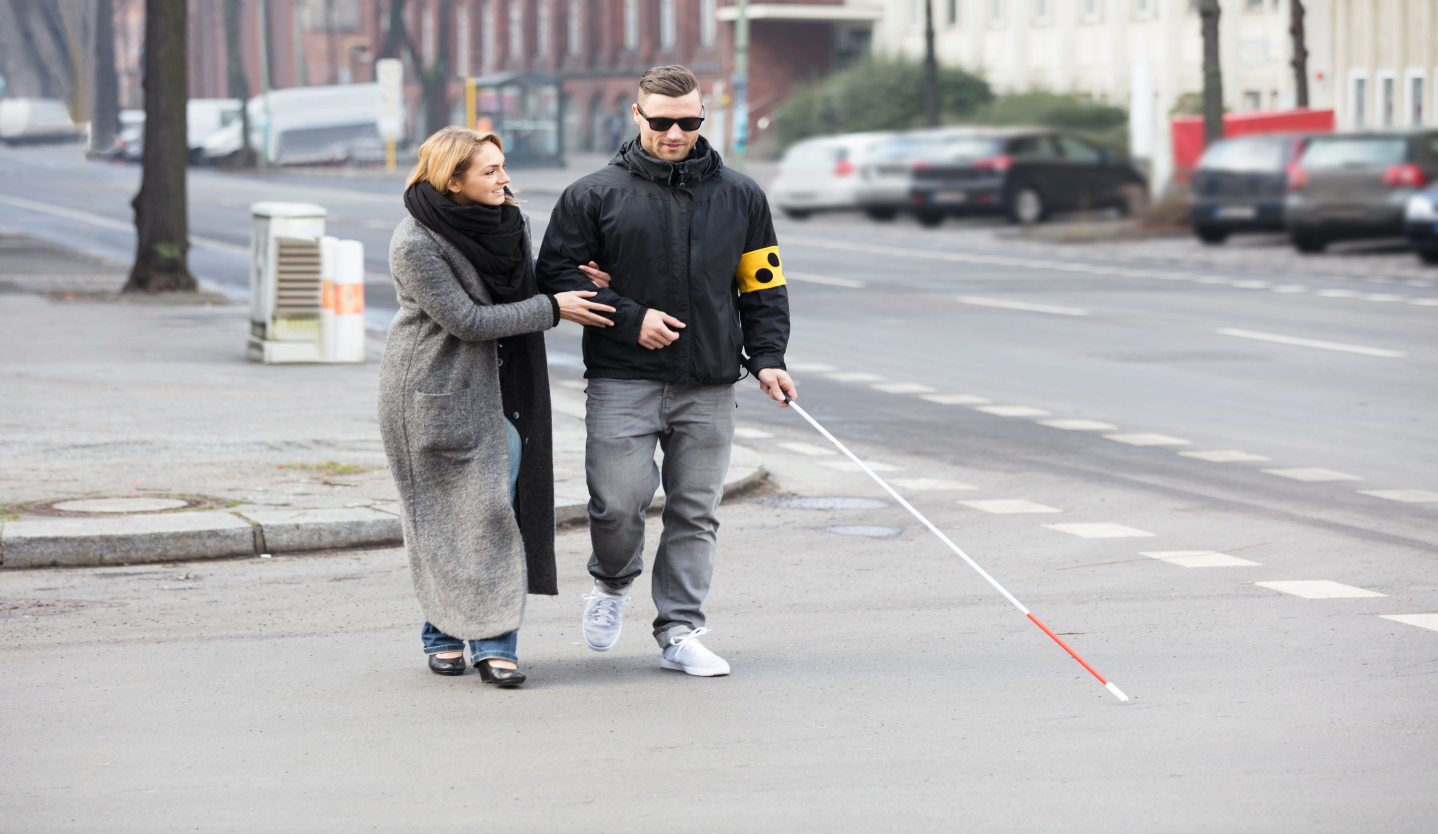 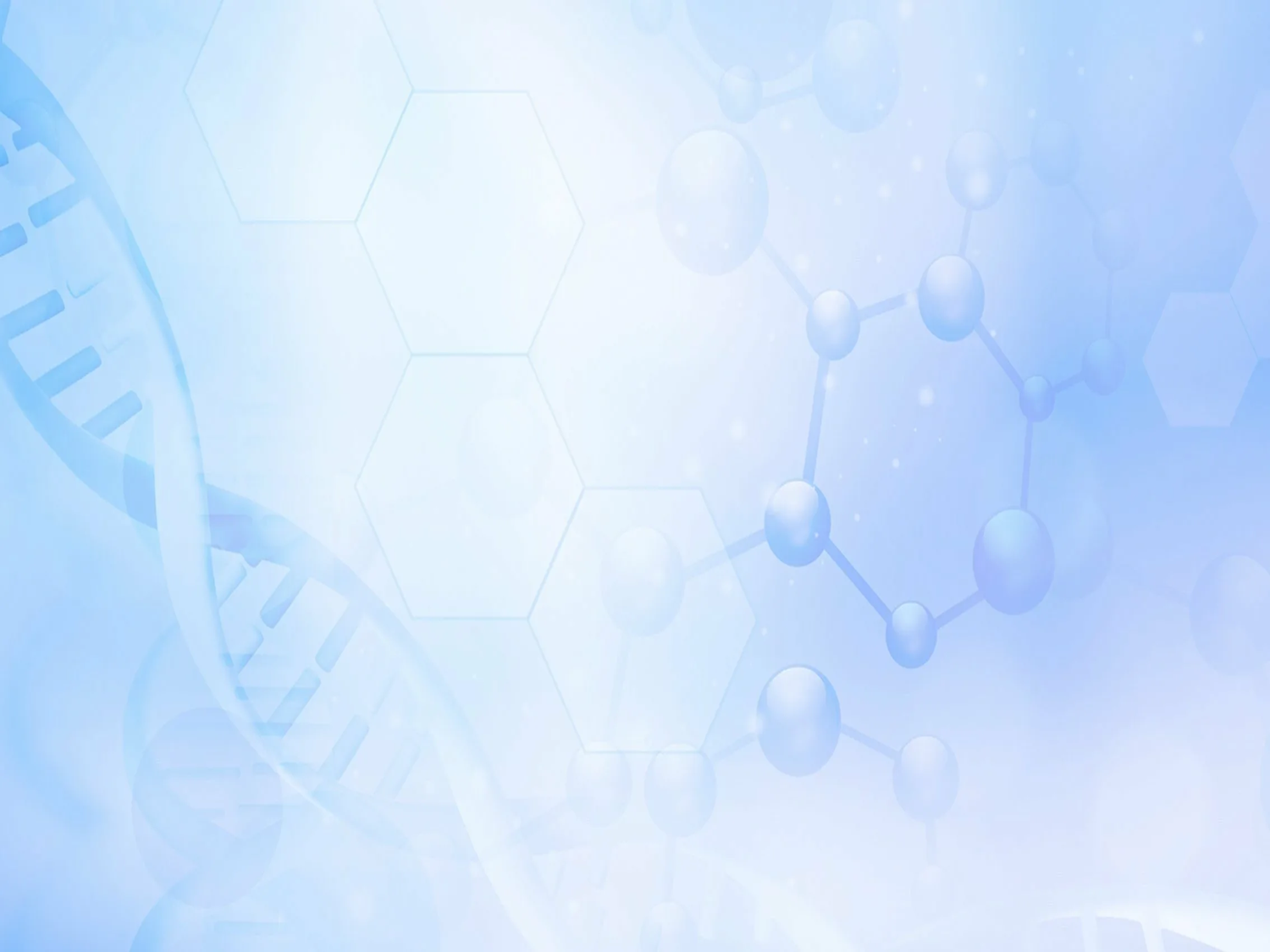 Понятие слепоты
Слепота́ — медицинский термин, подразумевающий полное отсутствие зрения или его серьёзное повреждение.

  Различают полную слепоту (амавро́з) и частичное выпадение поля зрения (ското́ма) или половин полей зрения (гемианопси́я). Кроме того, выделяют цветовую слепоту (дальтони́зм).
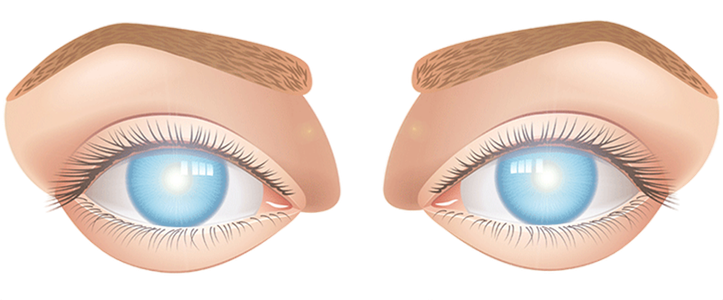 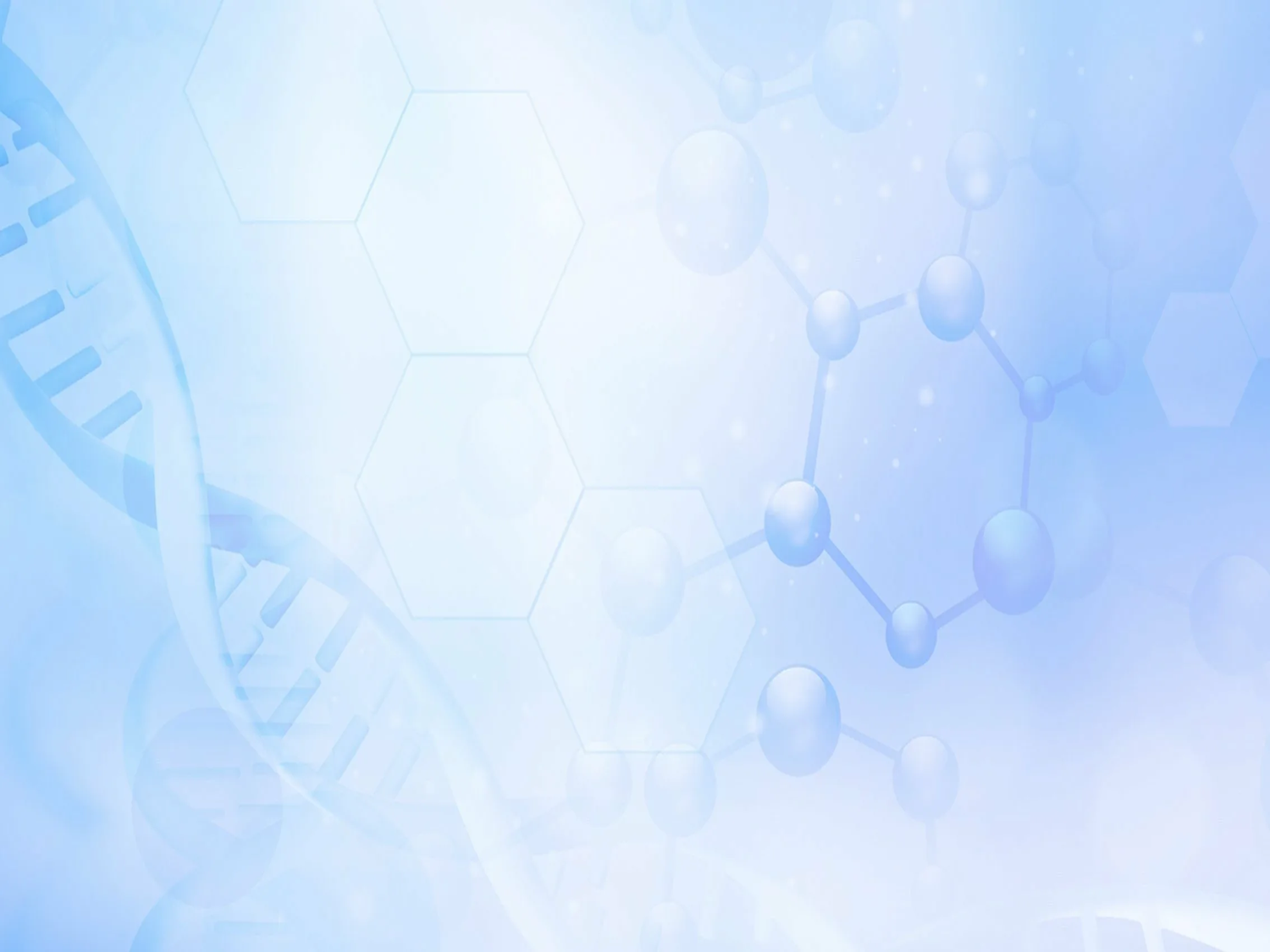 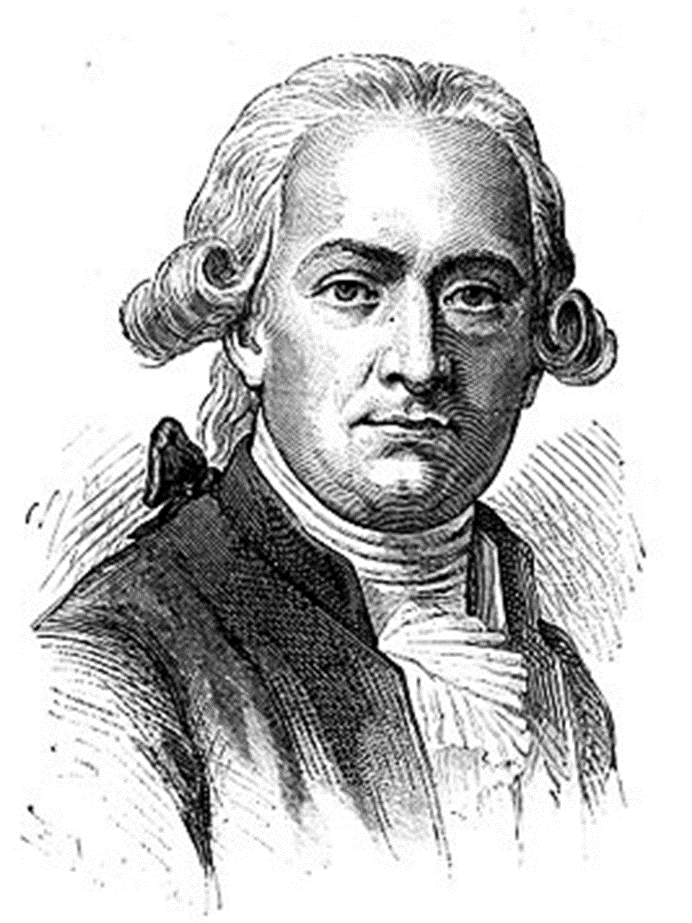 Международный день слепых отмечается ежегодно 13 ноября по инициативе ВОЗ, в день рождения Валентина Гаюи, чтобы привлечь внимание общественности к проблемам людей с ограниченными возможностями из-за отсутствия зрения.

Валентин―Гаюи  известный    французский благотворитель,  
педагог  и  новатор XVIII — XIX веков, один из первых тифлопедагогов, автор алфавита для незрячих, предшественник Луи Брайля.
Валентин Гаюи  1745-1822 г.
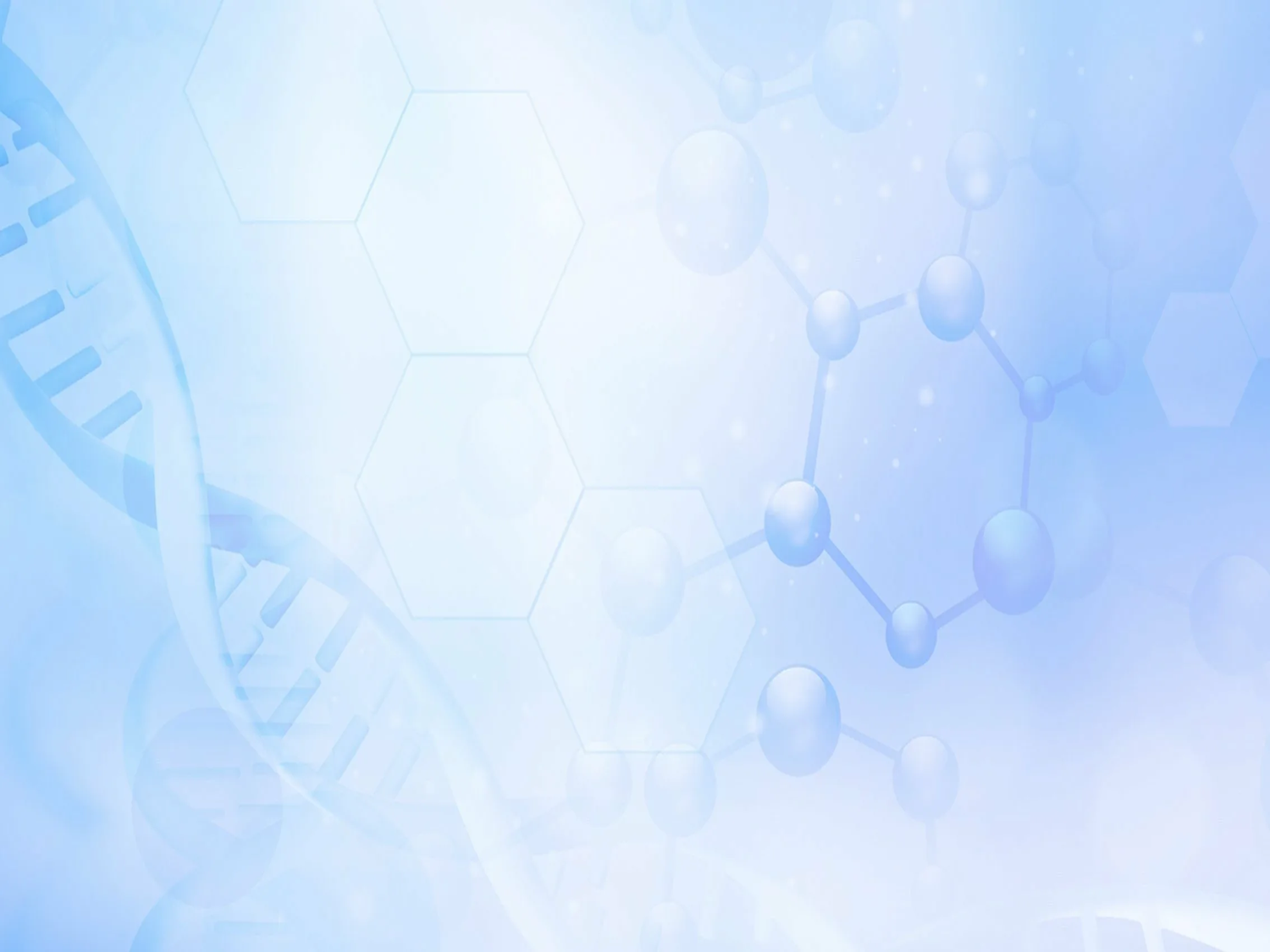 Причины слепоты
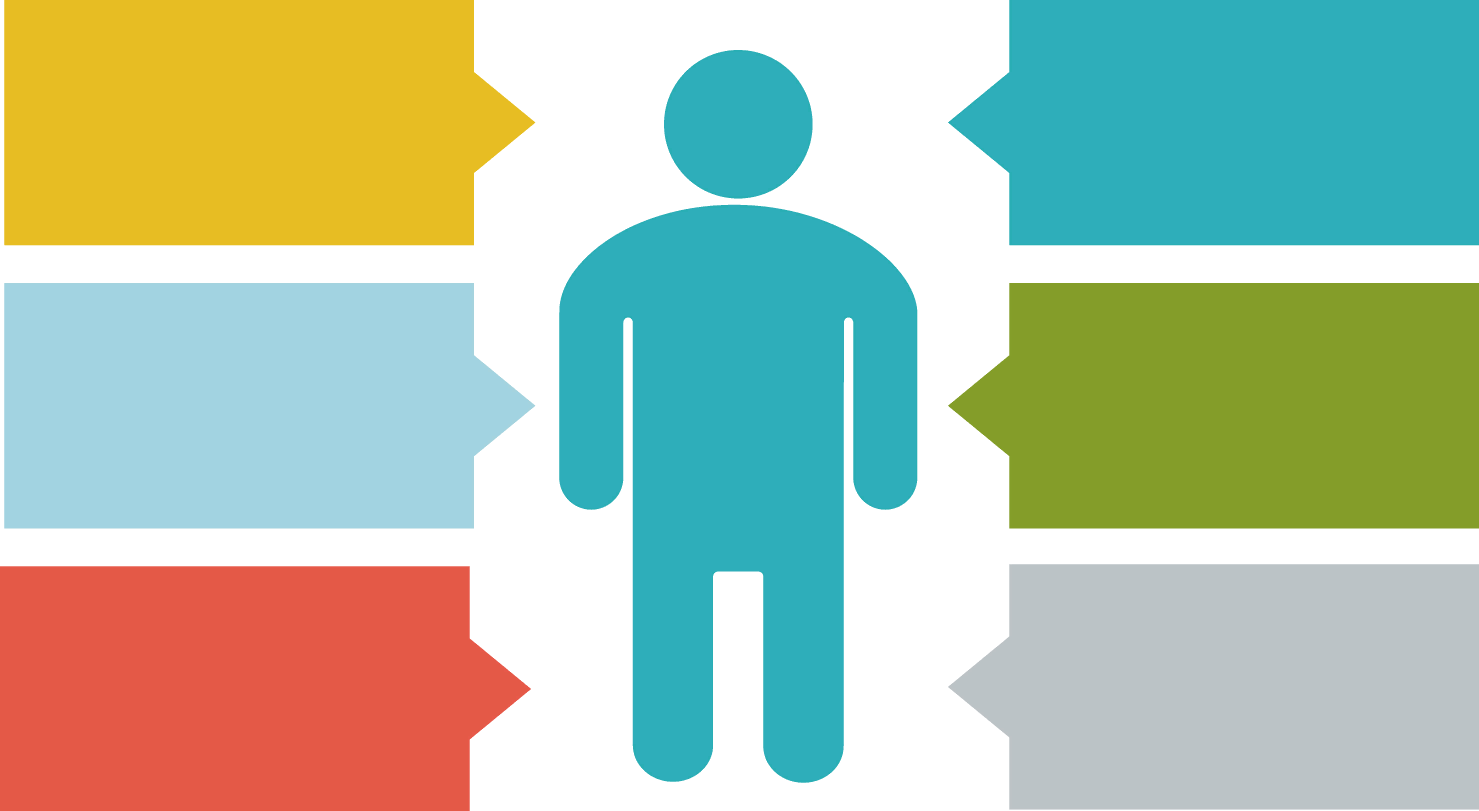 Диабетическая ретинопатия (4,8 %)Одно из наиболее тяжелых поздних сосудистых осложнений сахарного диабета.
Глаукома (12,3 %) Хроническое заболевание глаза, при котором повышается внутриглазное давление.
Помутнение роговицы (5,1 %) Воспаление роговицы глаза, проявляющееся преимущественно её помутнением, изъязвлением, болью и покраснением глаза.
Катаракта (47,9 %) Патологическое состояние, связанное с помутнением хрусталика глаза .
Трахома (3,6 %) хроническая хламидийная инфекция, поражающая конъюнктиву и роговицу глаз.
Снижение зрения, связанное со старением (8,7 %).
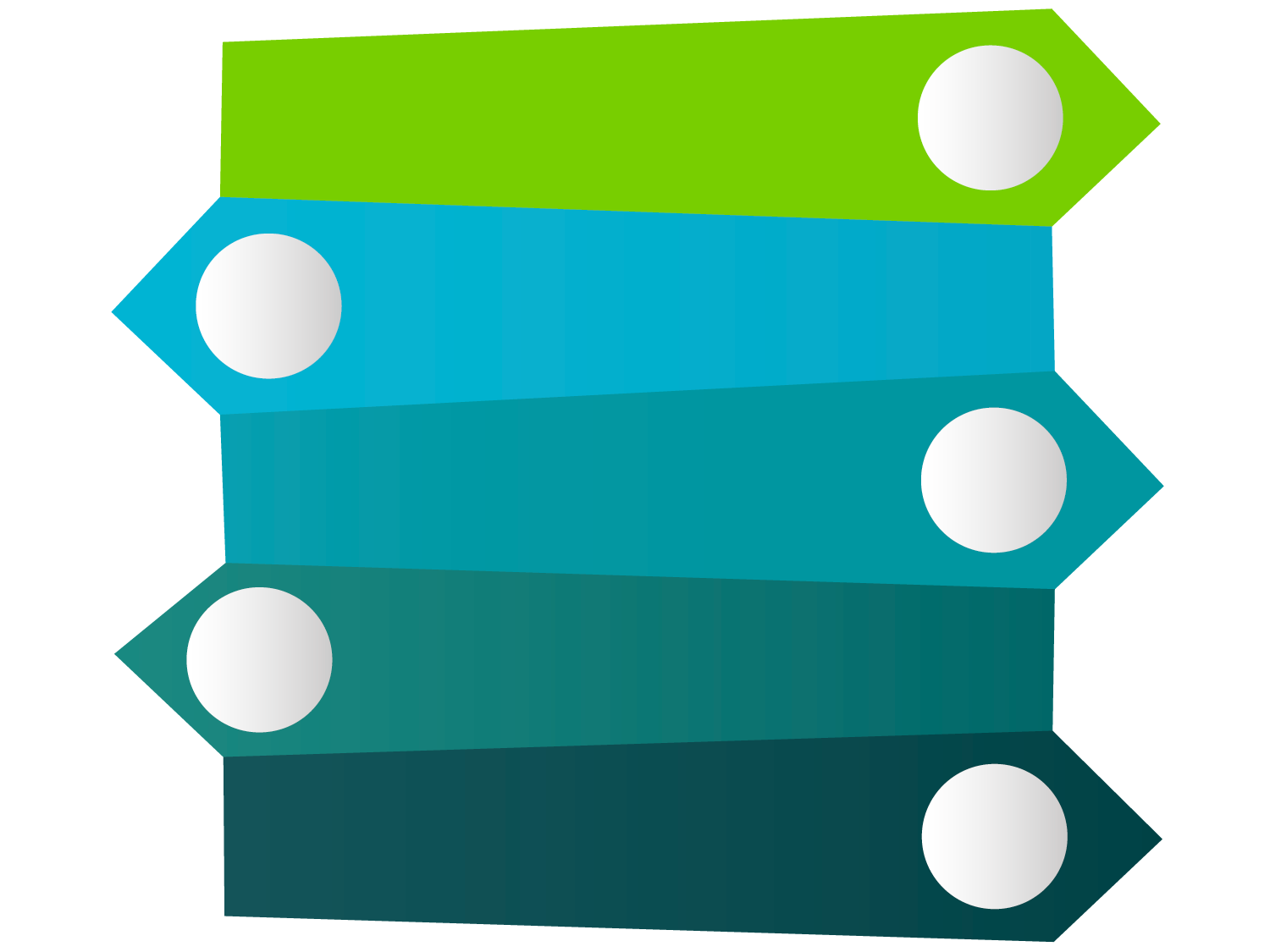 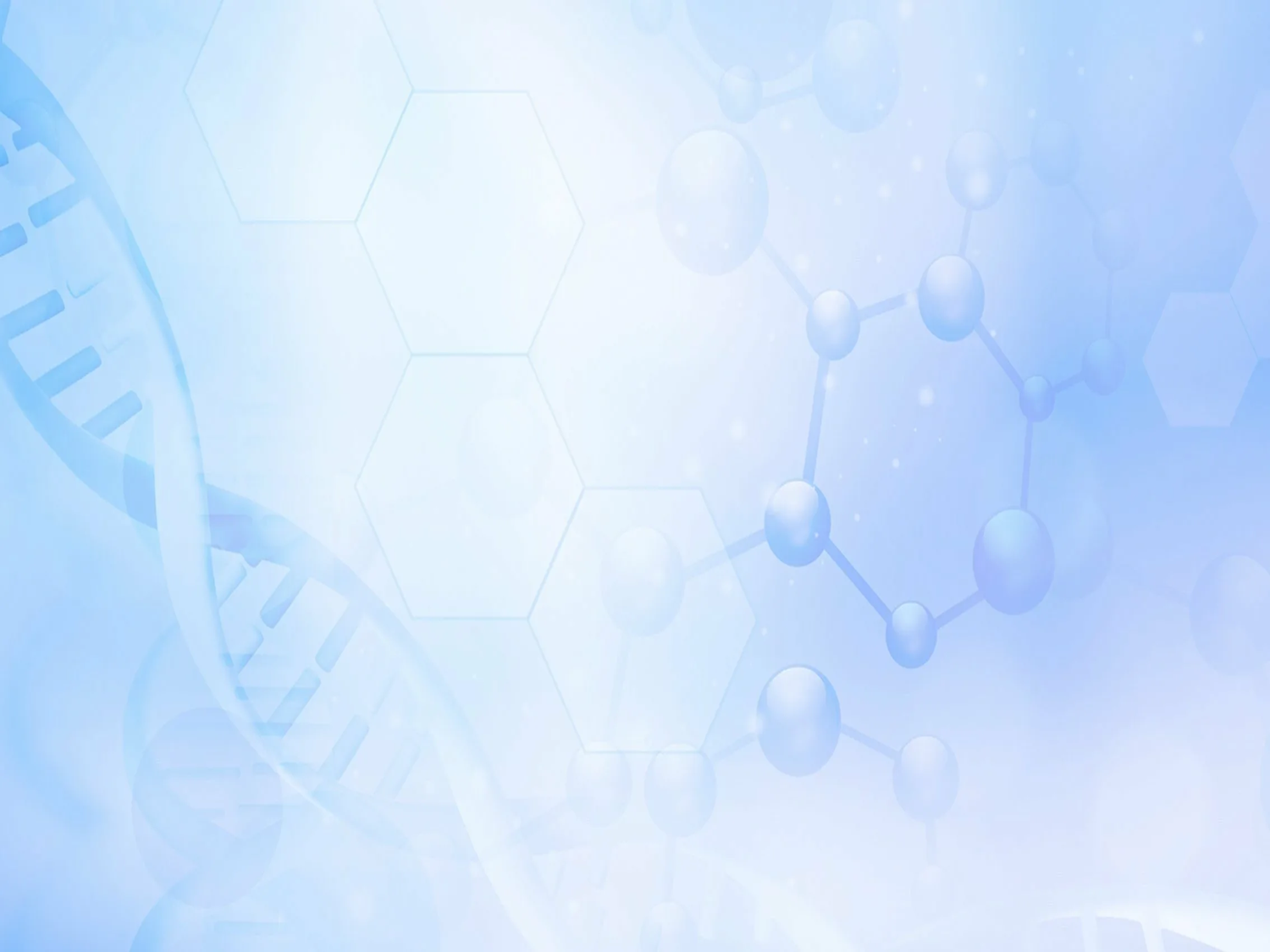 Причины, связанные с беременностью
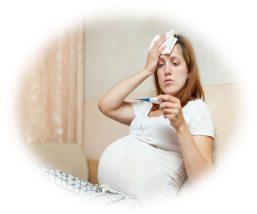 Детская слепота может быть вызвана причинами, связанными с беременностью, такими как синдром врождённой краснухи и ретинопатия недоношенных.
Травмы
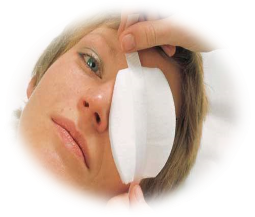 Травмы глаз, чаще всего встречающиеся у людей до 30 лет, является ведущей причиной монокулярной слепоты (потеря зрения на один глаз).
Генетические дефекты
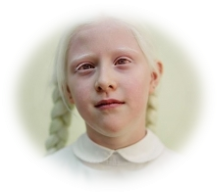 У людей с альбинизмом часто имеет место потеря зрения. Врожденная слепота Лебера может привести к полной слепоте или тяжёлой потере зрения от рождения или в раннем детстве.
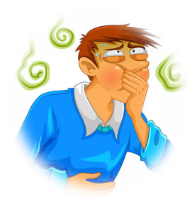 Отравление
В некоторых случаях слепота вызывается приёмом определённых химических веществ. Хорошо известным примером является метанол.
Умышленные действия
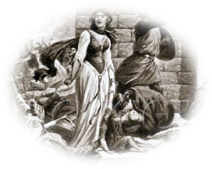 Ослепление в некоторых случаях использовалось в качестве акта мести и пытки, чтобы лишить человека главного чувства, с помощью которого он может контролировать окружающий мир.
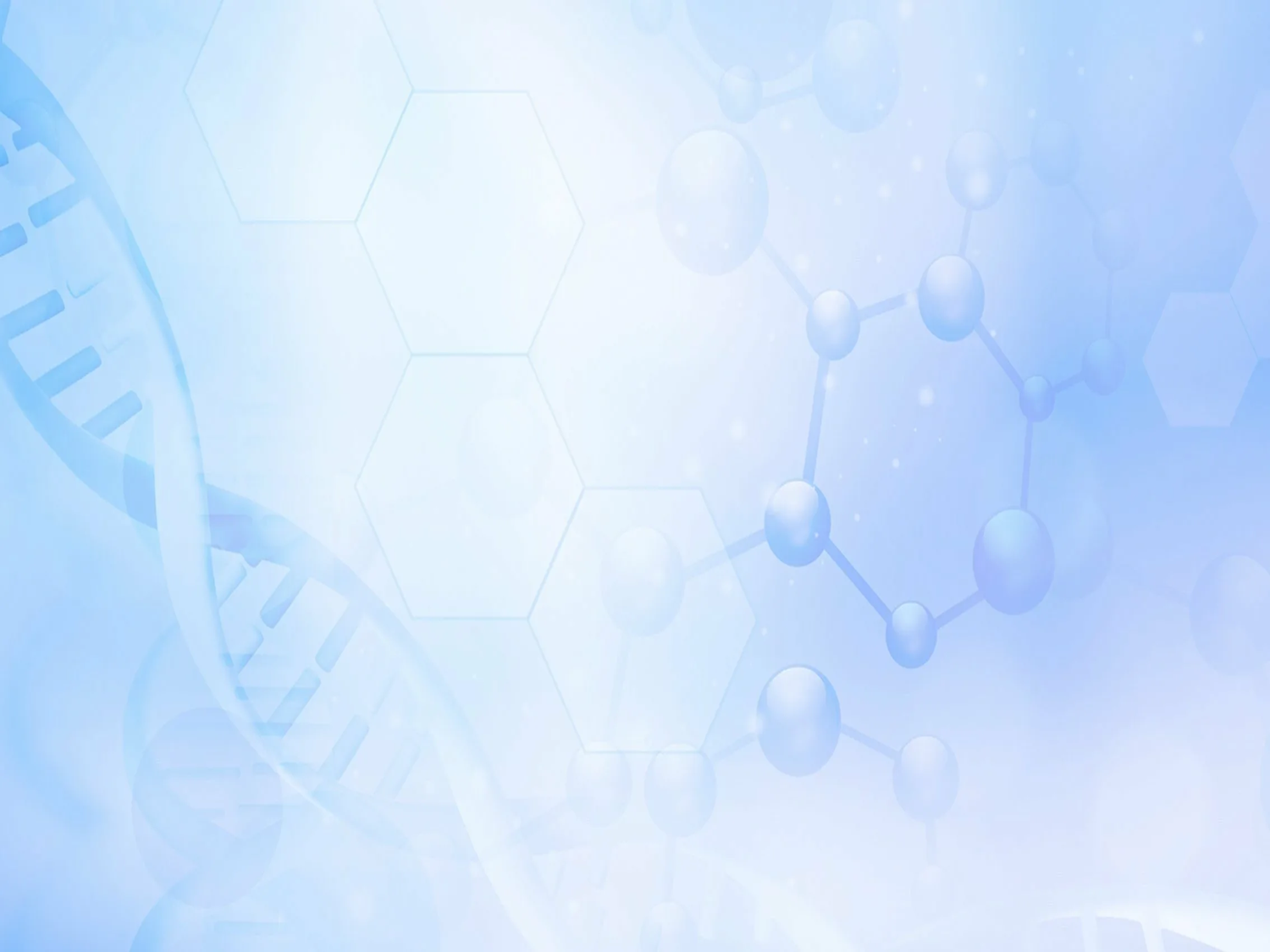 По данным ВОЗ за 2020 год:
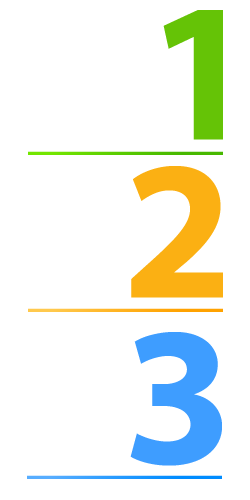 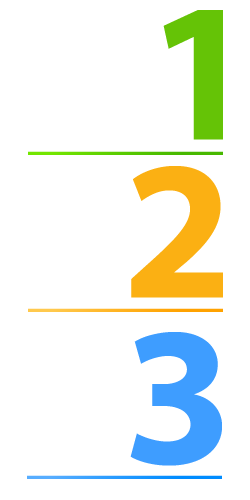 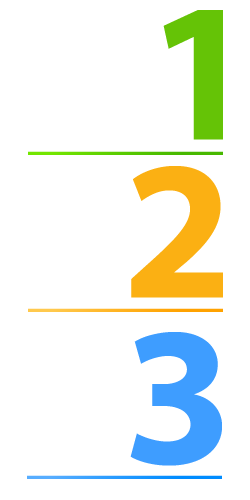 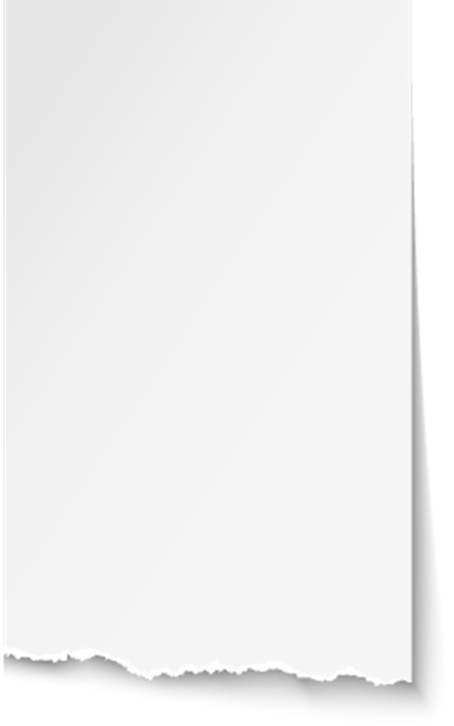 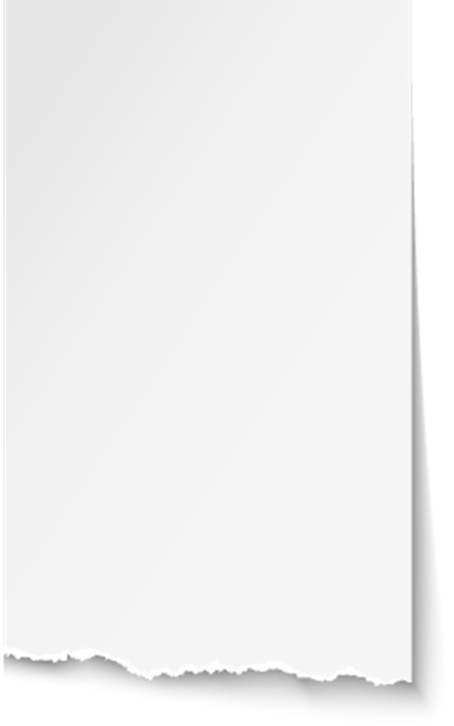 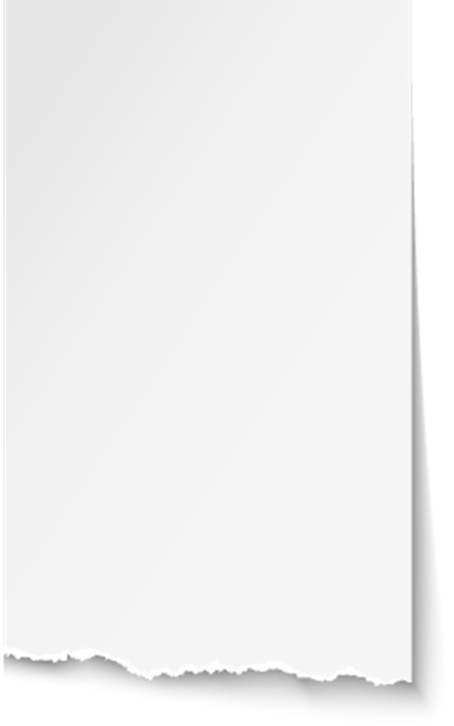 Во всем мире более 161 миллиона человек страдает нарушениями зрения; из них 124 миллиона имеют пониженное зрение, а 37 миллионов полностью слепы.
Ещё 153 миллиона человек страдает нарушениями зрения, связанными с неисправленными аномалиями рефракции глаза (такими как близорукость, дальнозоркость или астигматизм).
1,4 миллиона детей в возрасте до 15 лет являются слепыми. Каждую секунду в мире по разным причинам слепнет один ребенок, а каждые пять секунд – взрослый, причем женщины теряют зрение чаще мужчин.
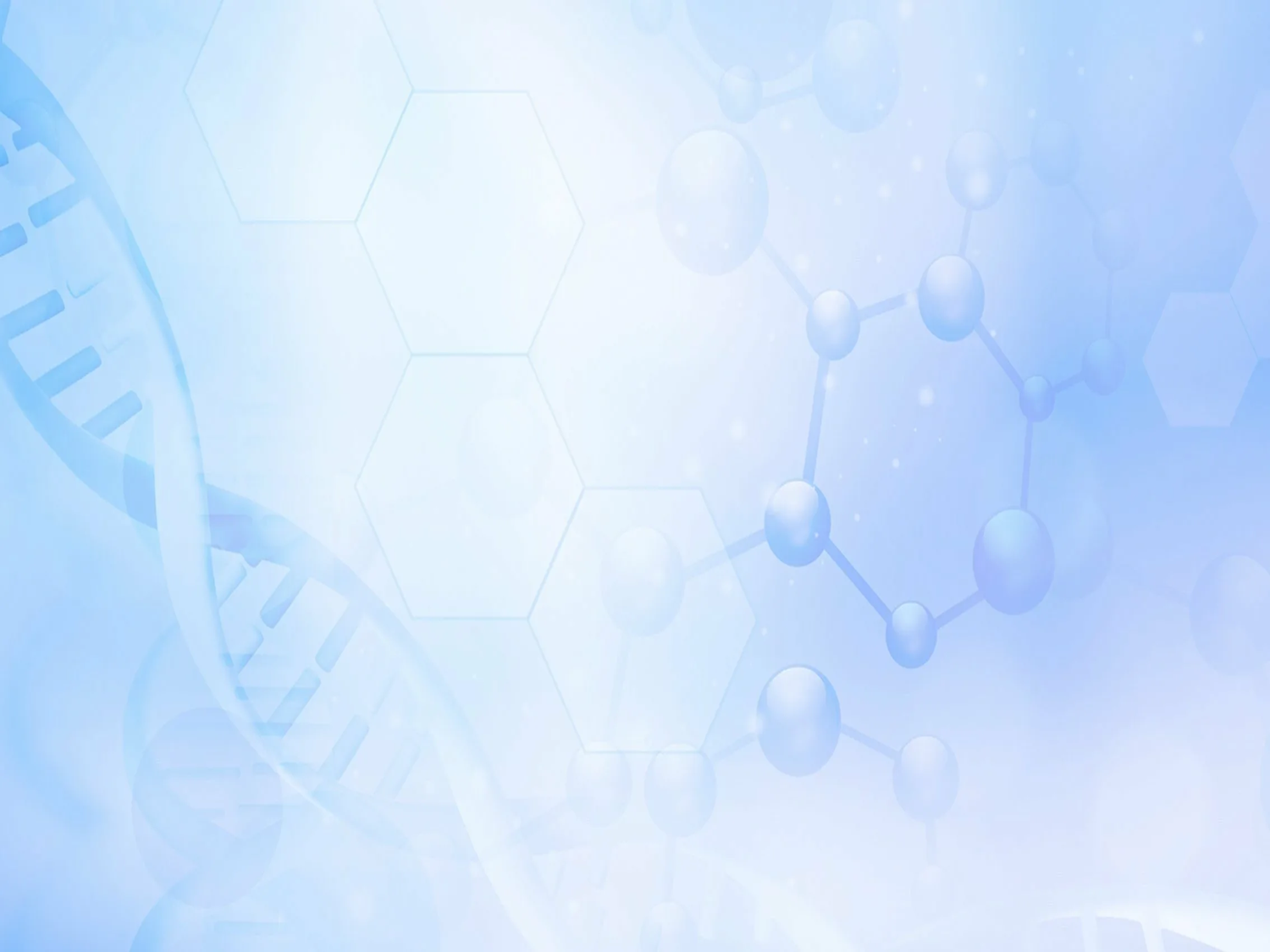 Факторы риска снижения зрения
Возраст - более 82% слепых людей - в возрасте старше 50 лет,
хотя эти люди составляют всего 19% всей человеческой
популяции. 
Пол - женщины в любом возрасте имеют больший риск, по
сравнению с мужчинами, в основном, за счет большей
продолжительности жизни. 
Социально-экономический статус - более 90% людей с
нарушениями зрения проживают в развивающихся странах. 
Другие факторы риска: курение, воздействие
ультрафиолетового излучения, дефицит витамина А, избыточная
масса тела, метаболические нарушения.
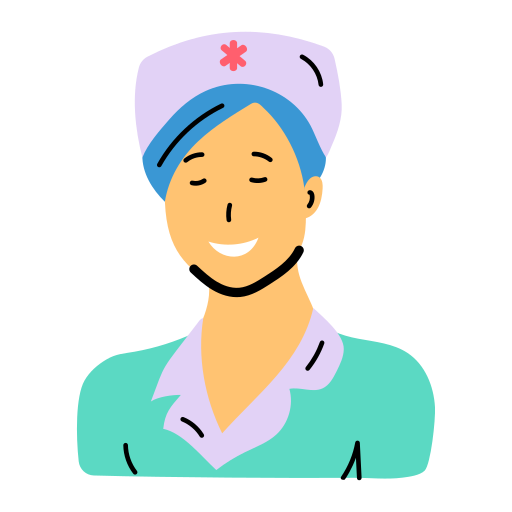 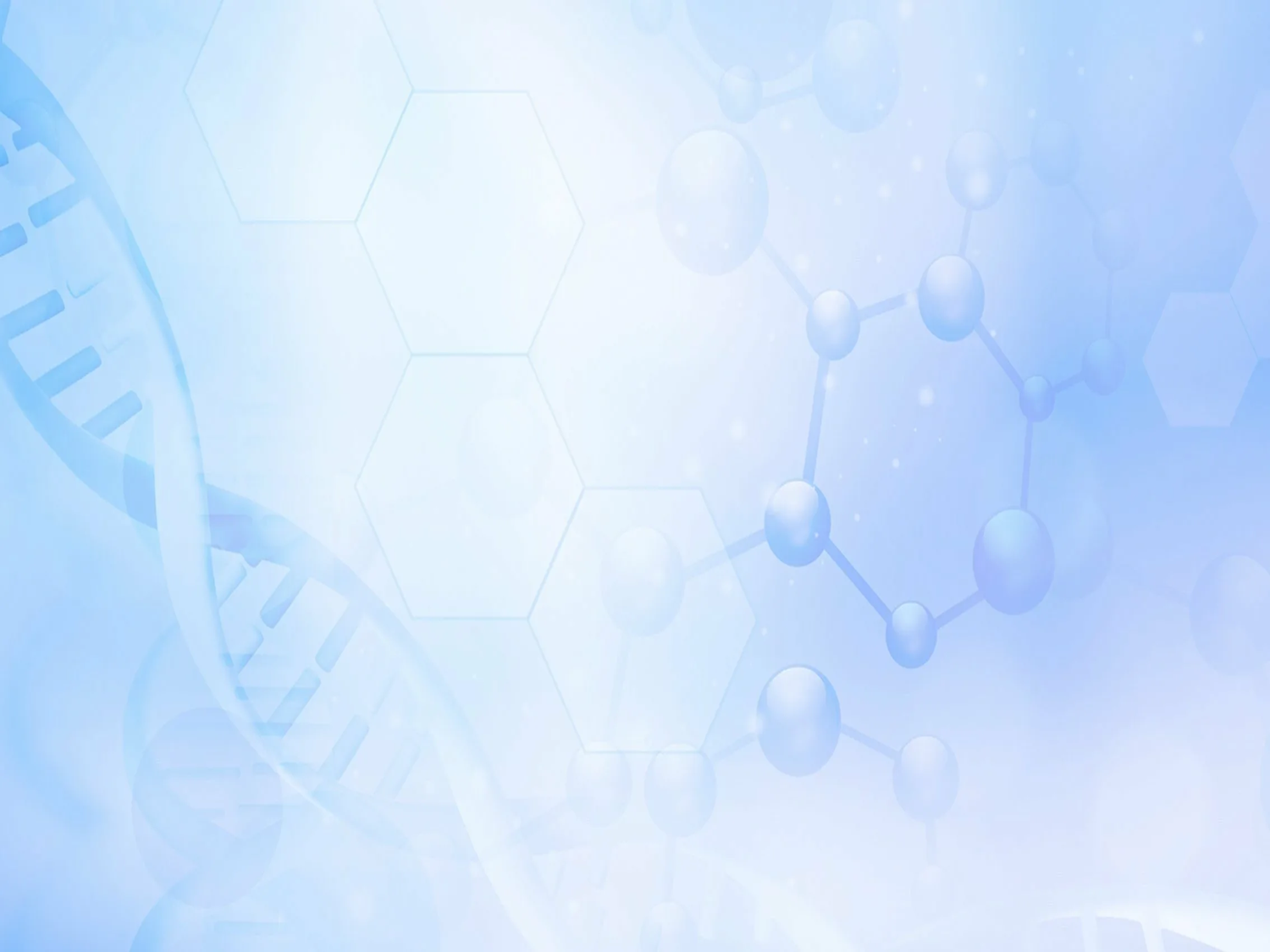 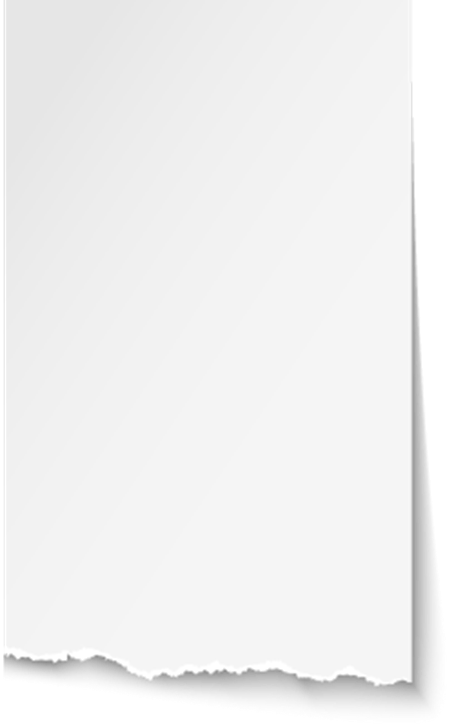 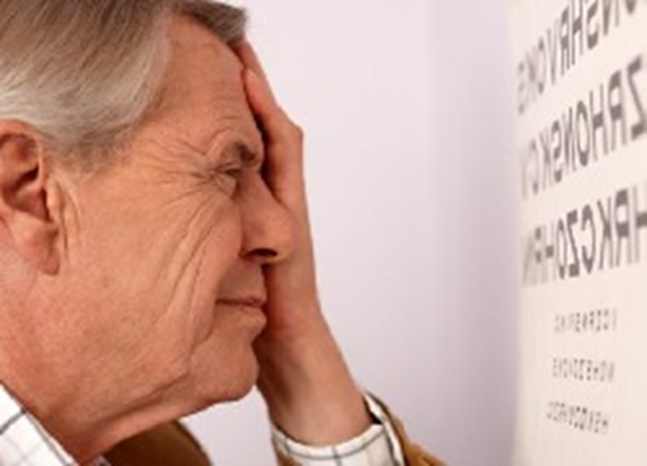 На сегодняшний день в нашей стране насчитывается около 20 тысяч инвалидов I и II групп по зрению - это люди с наиболее серьезными формами заболевания. Если учитывать и инвалидов III группы, то эта цифра увеличится до 50 тысяч человек. К сожалению, число таких людей не уменьшается: согласно статистике, порядка двух тысяч человек в год получает инвалидность по зрению.
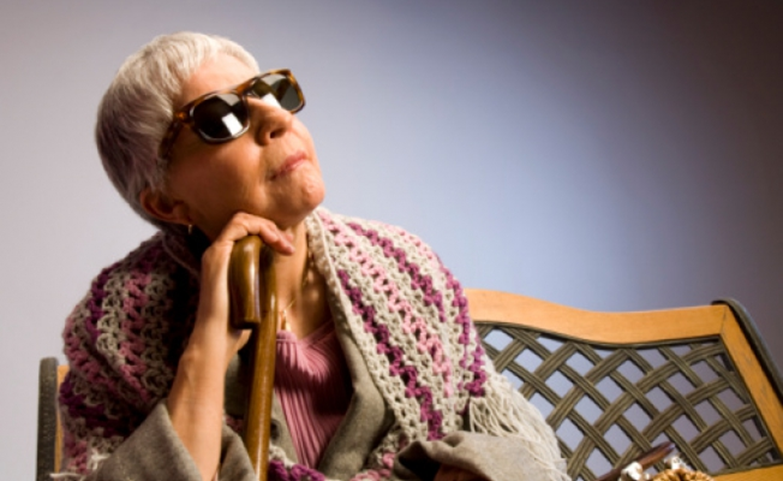 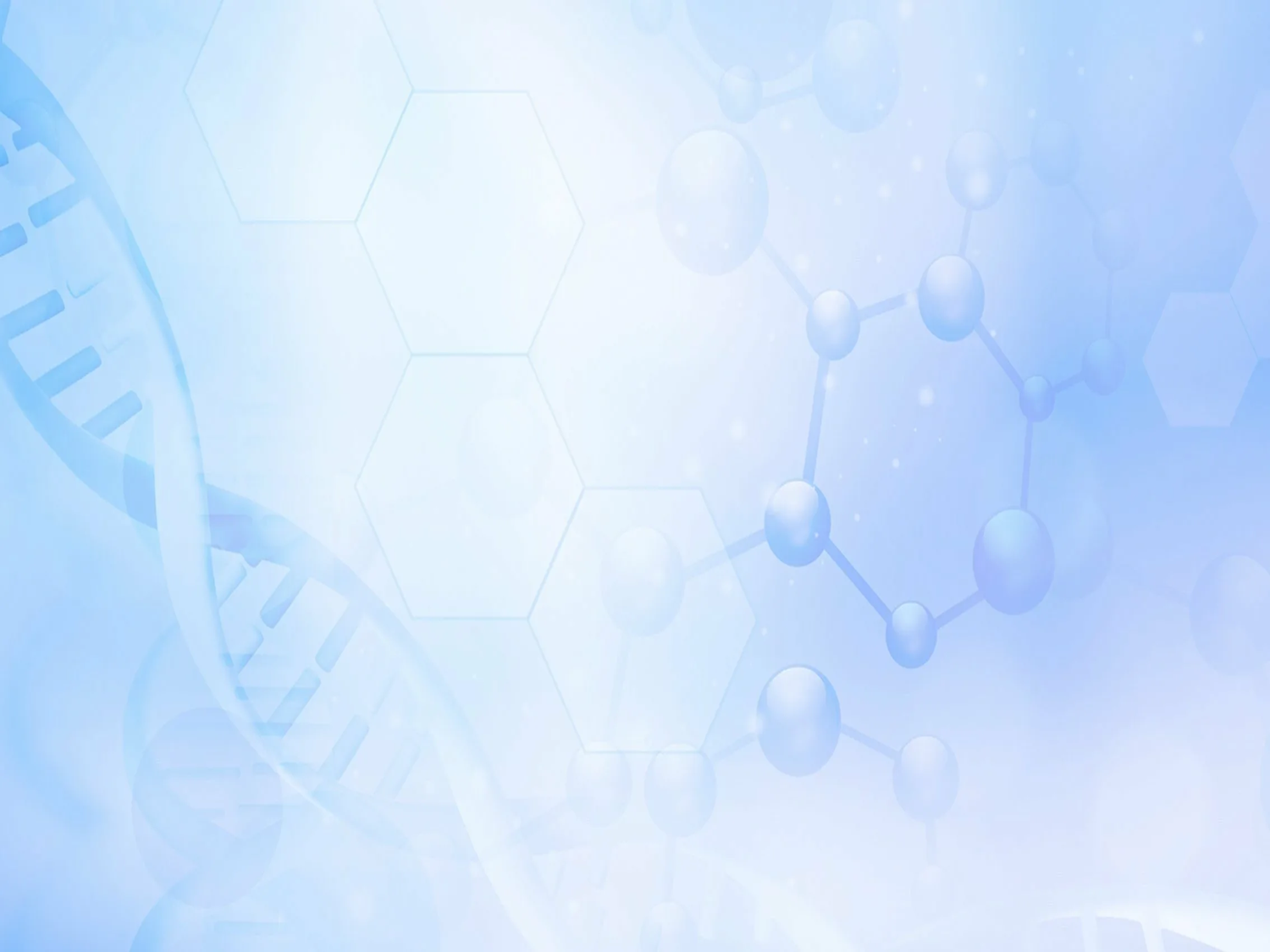 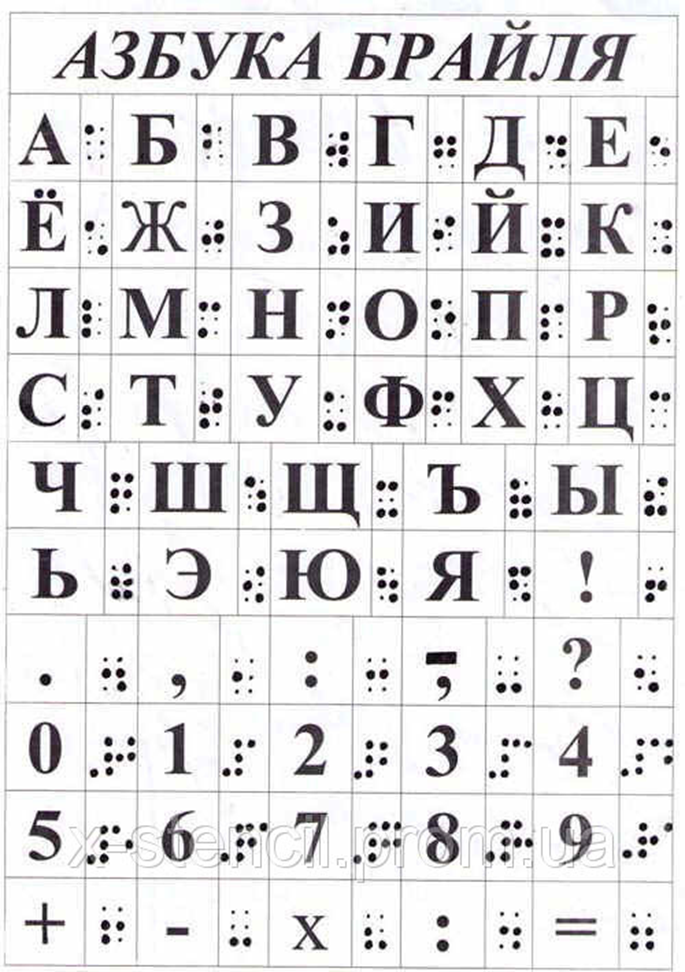 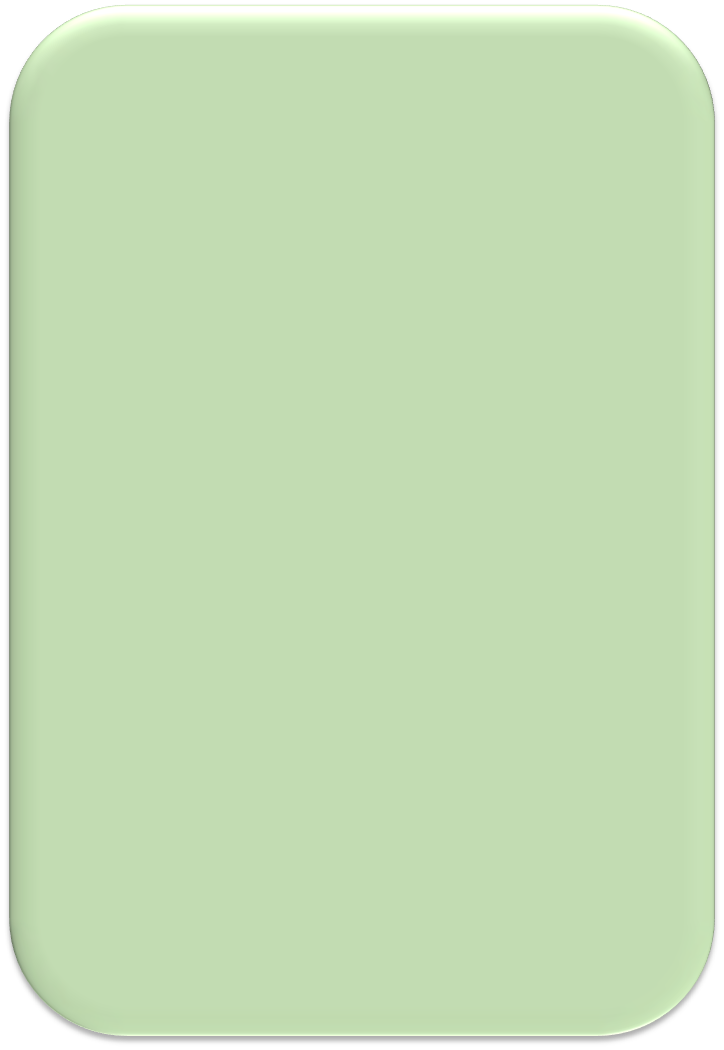 Проблемы у слепых начинаются в детстве. Для того чтобы получить знания по какой-либо дисциплине, незрячим, как и всем остальным, нужно уметь читать и писать. Но обучиться грамоте им намного сложнее: буквы, слова, предложения они воспринимают тактильно – кончиками пальцев. Такой метод чтения и письма называется брайлевским. Поэтому обучение незрячих и слабовидящих начинается с изучения шрифта Брайля.
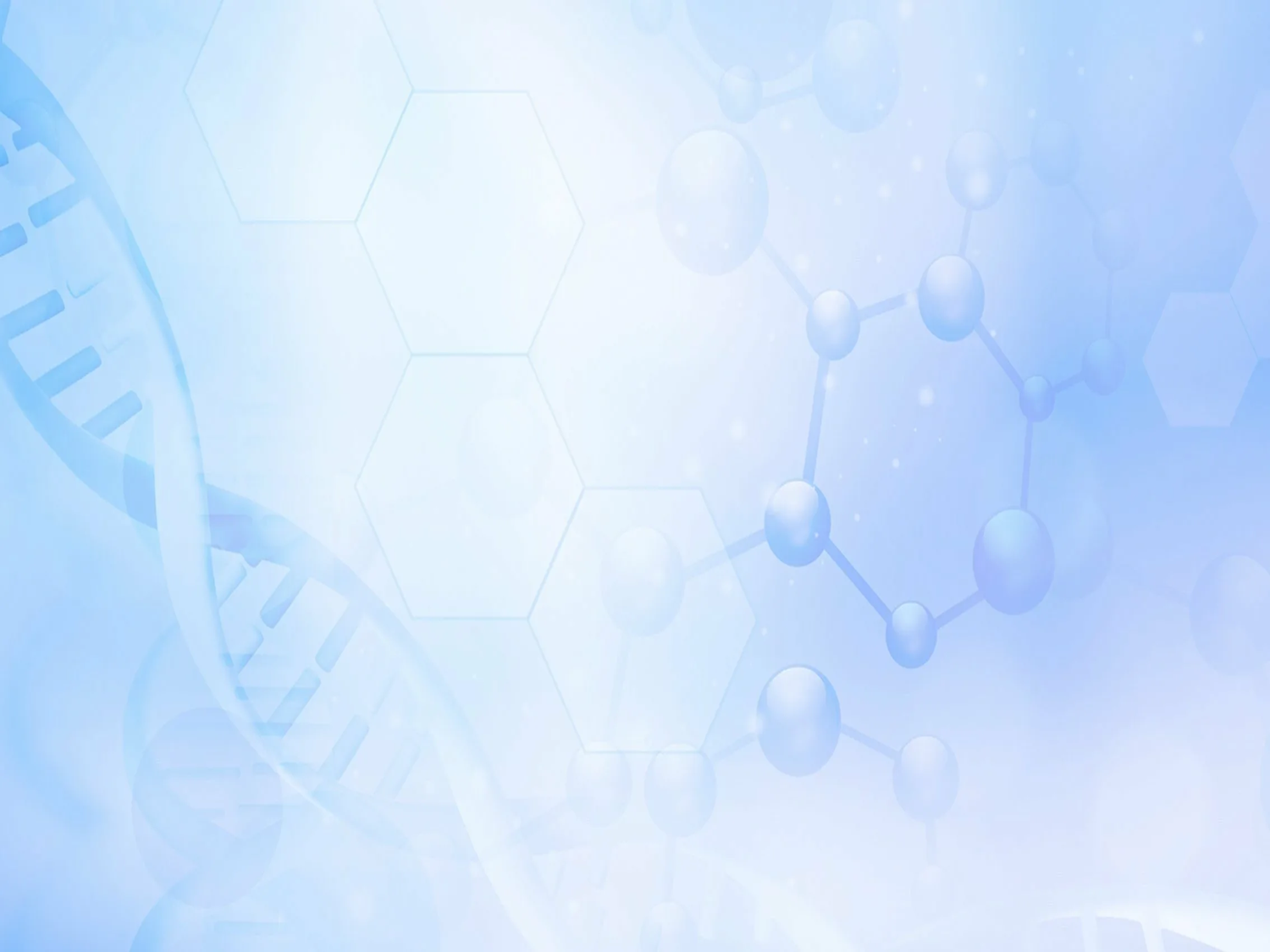 Для письма по Брайлю существуют специальные тетрадки. В них с помощью накладки (прибор), похожей на трафарет, грифелями (заостренными палочками, похожими на шило) выдавливают точки.
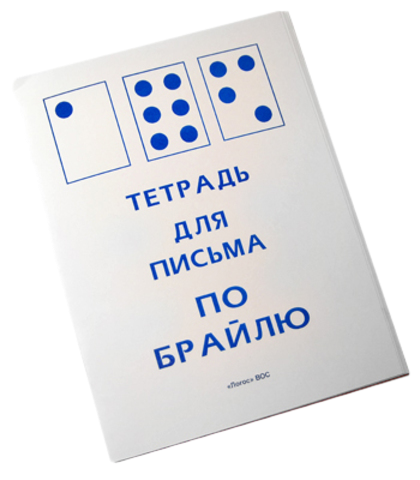 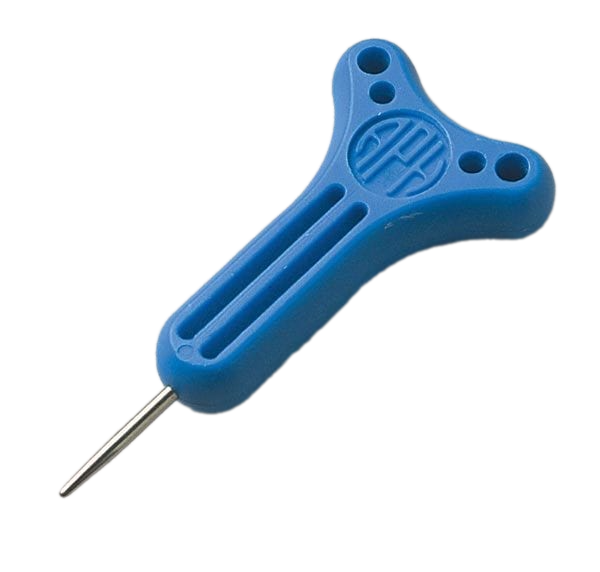 «Грифель для письма по Брайлю»
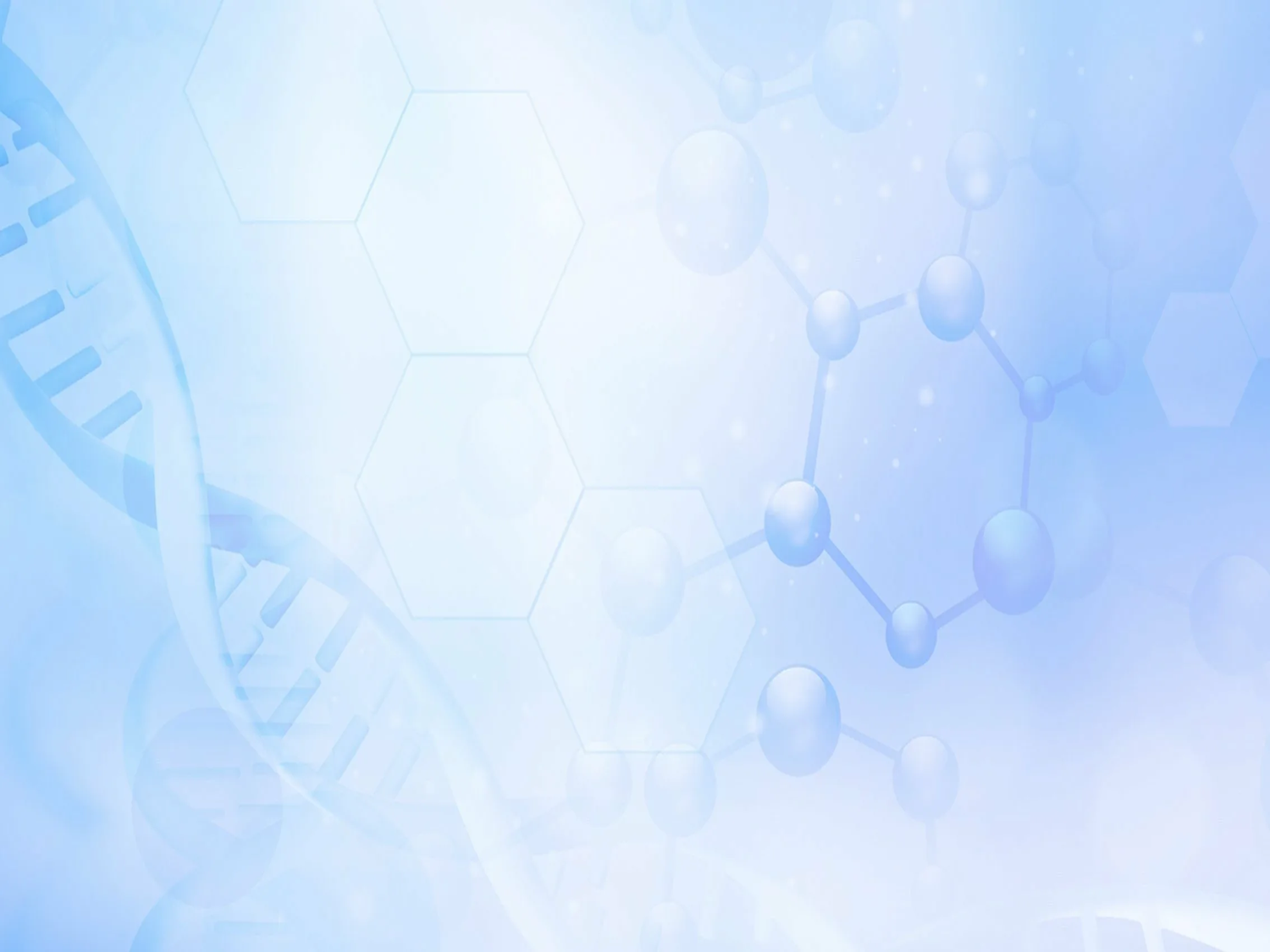 Организация окружения, дружественного слепым
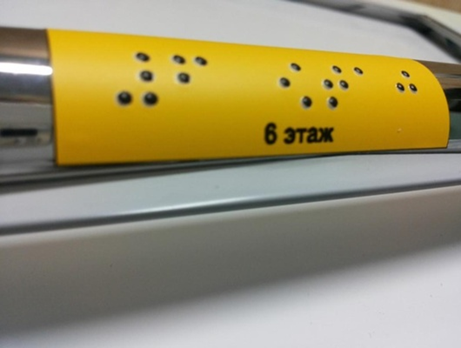 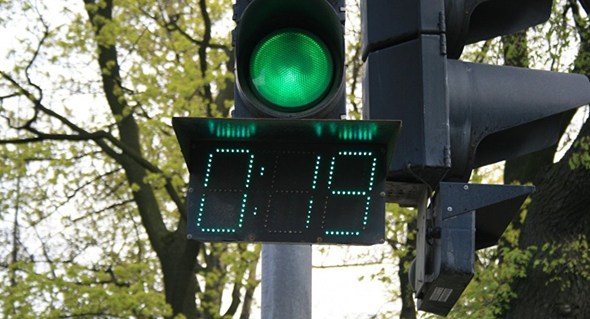 Дублирование надписей шрифтом Брайля
Светофоры с дублированием сигнала
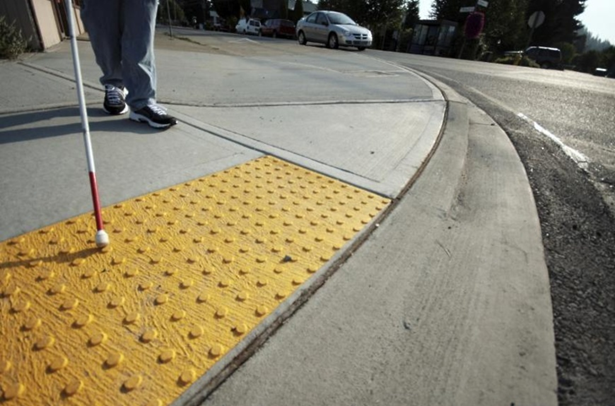 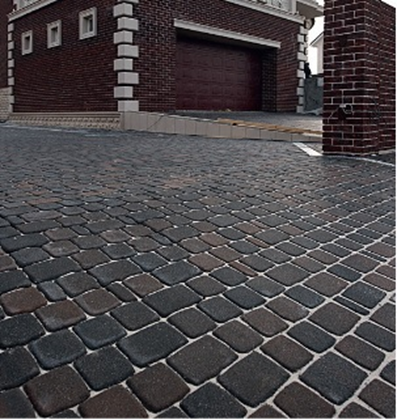 Рельефная тротуарная плитка на автобусной остановке
Рельефное мощение улиц
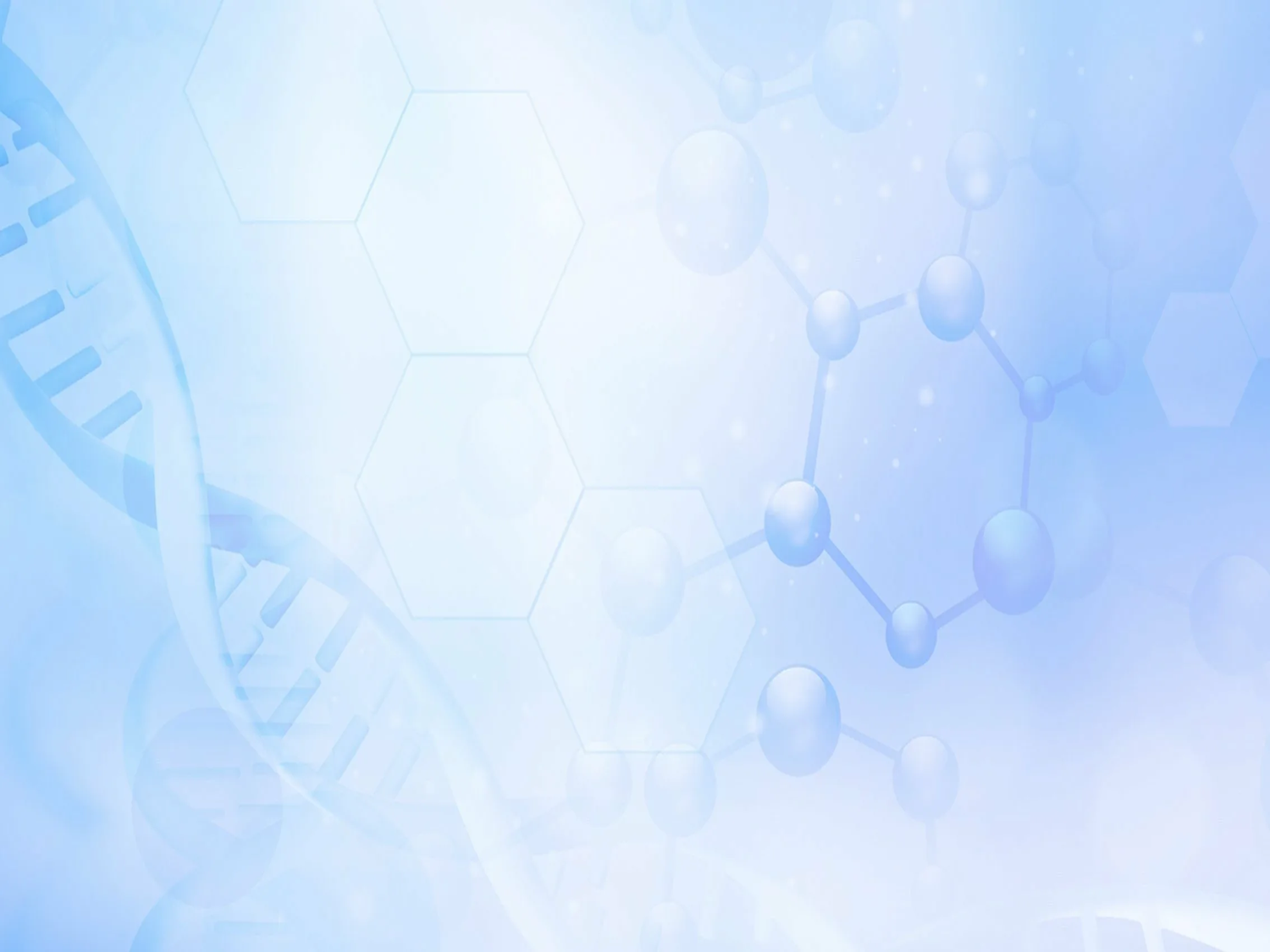 Организация окружения, дружественного слепым
Специальные Службы помощи
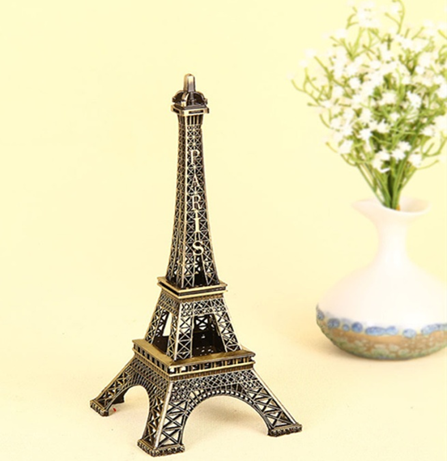 В некоторых туристических местах для слепых создаются объёмные модели окружения в малом масштабе, которые позволяют им с помощью осязания ознакомиться с окружающей архитектурой.
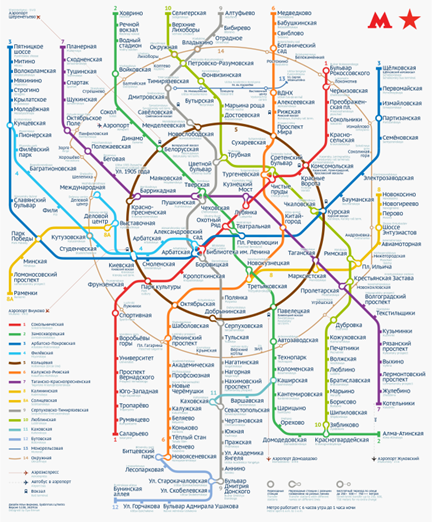 Если в московском метро ехать по направлению к центру города, станции будут объявляться мужским голосом, а при движении от центра — женским. На кольцевой линии мужской голос можно услышать при движении по часовой стрелке, а женский — против часовой. Сделано это для удобства ориентирования слепых пассажиров.
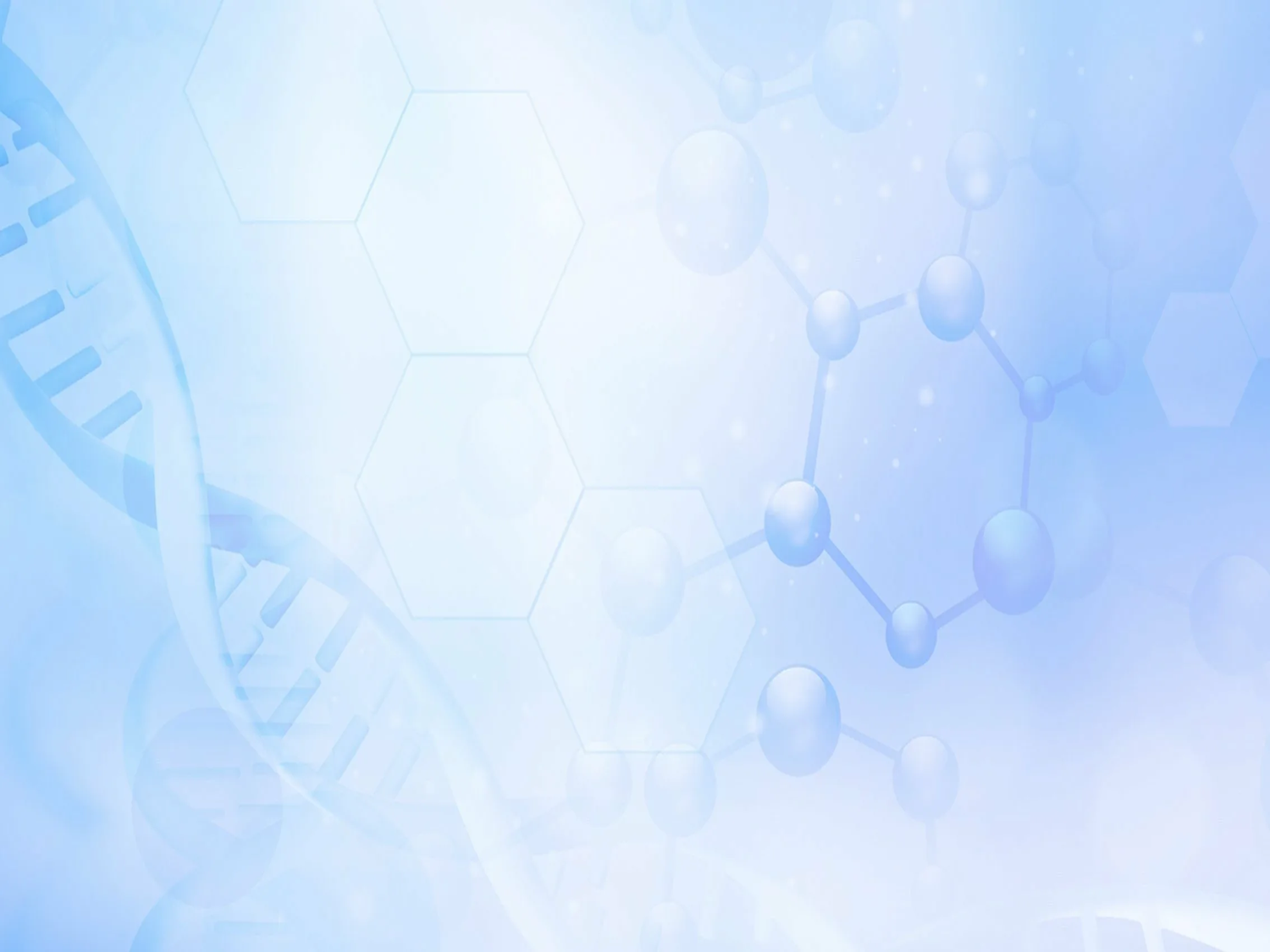 Трость для слепого – не только опора, инструмент и опознавательный знак для полноценных людей, это еще и зрение, осязание, защита и опора.
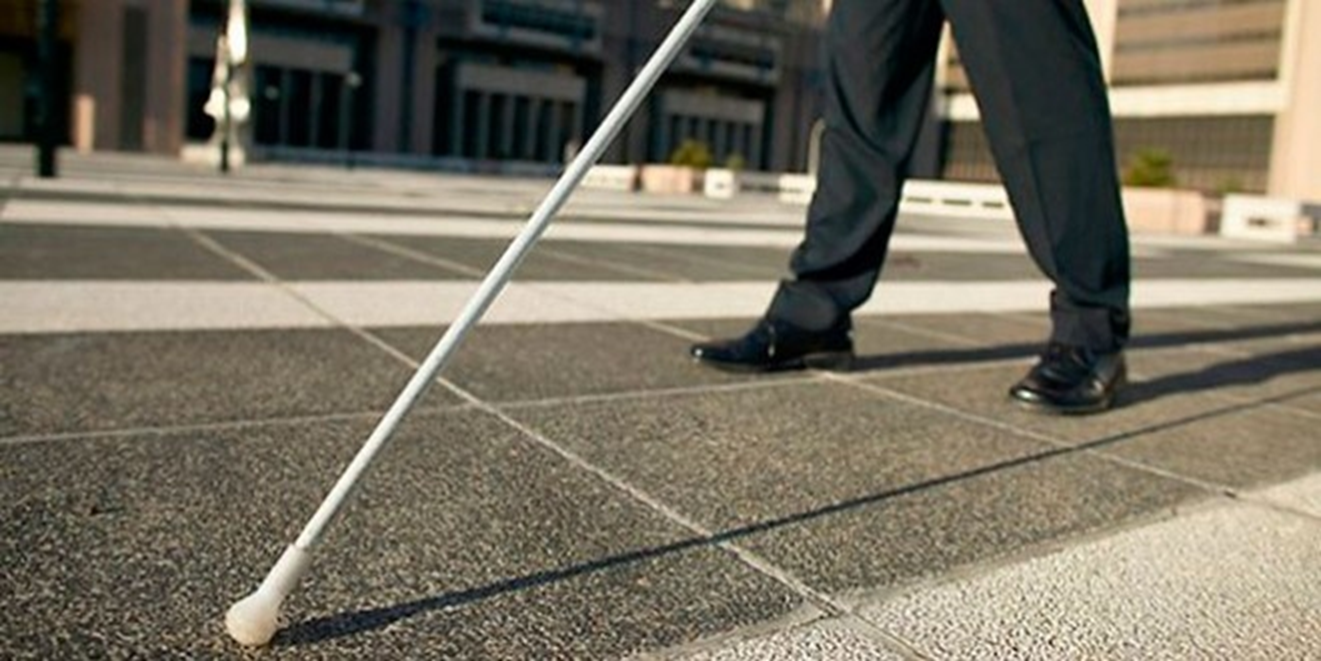 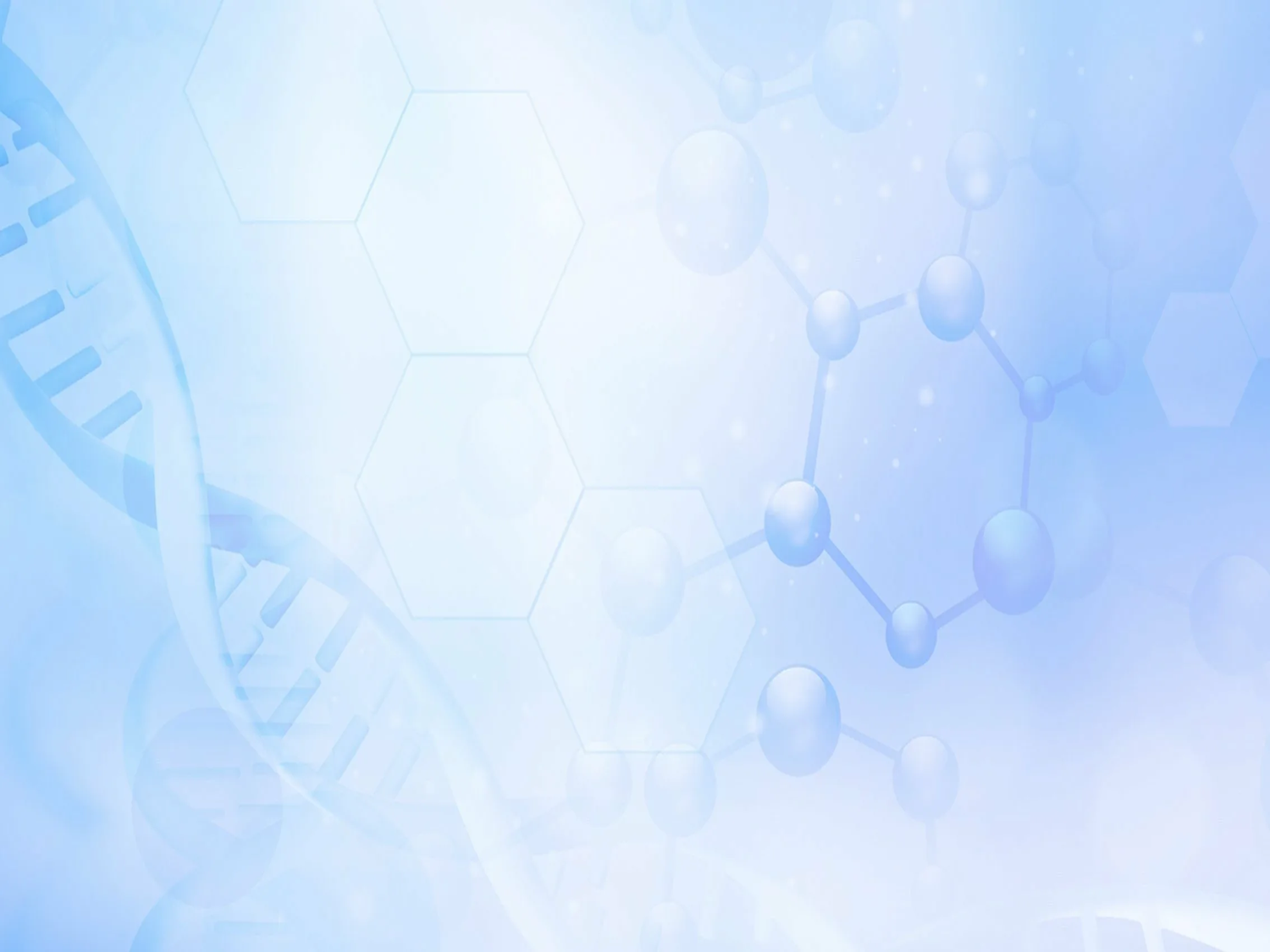 Собаки-поводыри
Несколько сотен лет в качестве поводырей — специально обученных животных, помогающих слепым и слабовидящим людям передвигаться вне помещений и избегать препятствий — используются собаки.
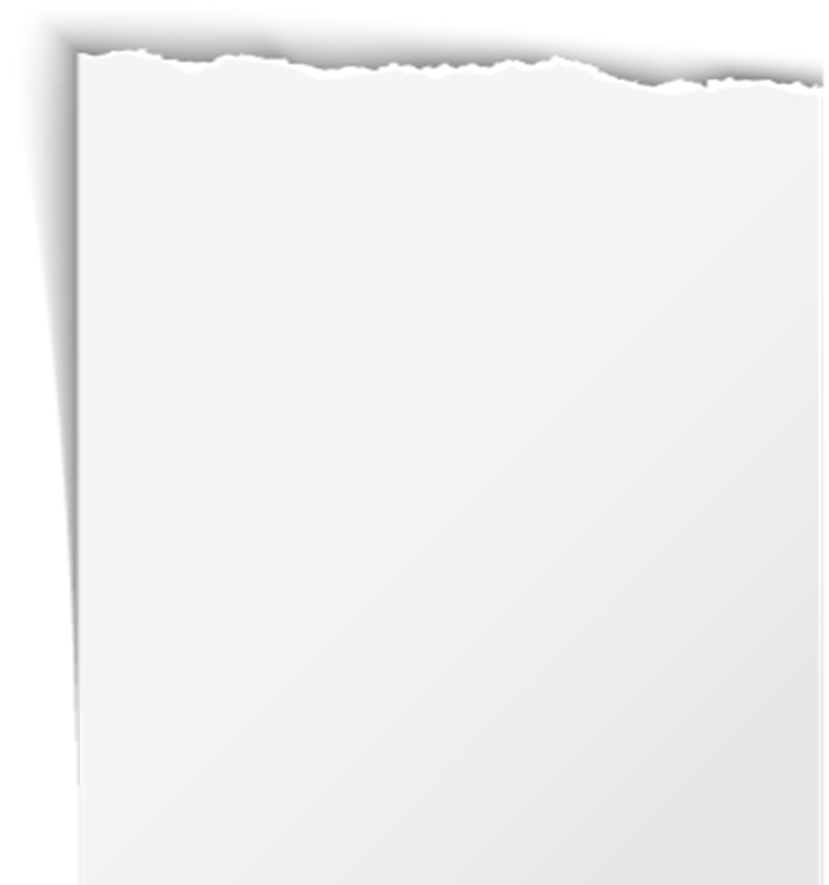 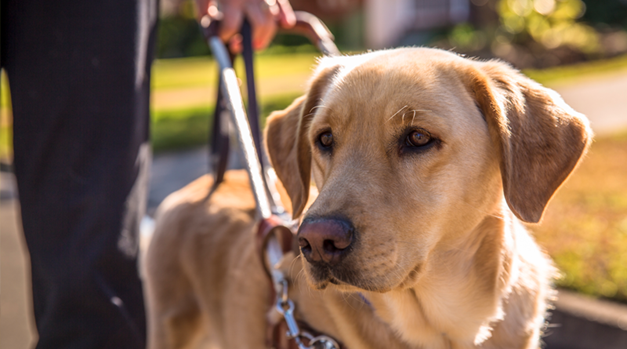 В России существуют всего два центра по обучению собак для незрячих людей. Один из них принадлежит Всероссийскому обществу слепых, второй — учебно-кинологический центр "Собаки-помощники инвалидов". Это благотворительная организация, которая с 2003 года бесплатно передает специально обученных собак инвалидам по зрению.
  Чтобы получить собаку-поводыря в центре "Собаки-помощники инвалидов", необходимо заполнить анкету на сайте организации и ждать приглашения на получение собаки.
Любой желающий может внести свой вклад в процесс подготовки собак-поводырей, сделав пожертвование, либо стать волонтером центра и воспитать в своей семье щенка - будущего поводыря. Подробности можно узнать на сайте организации "Собаки-помощники инвалидов".
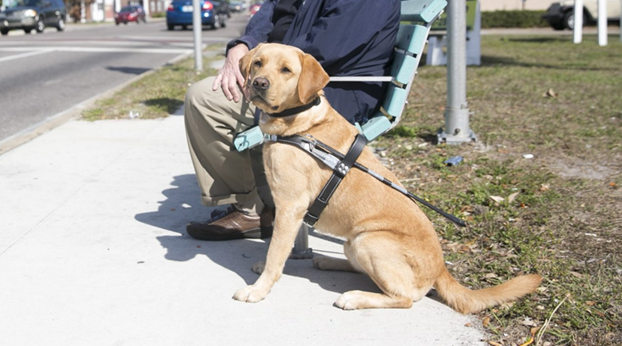 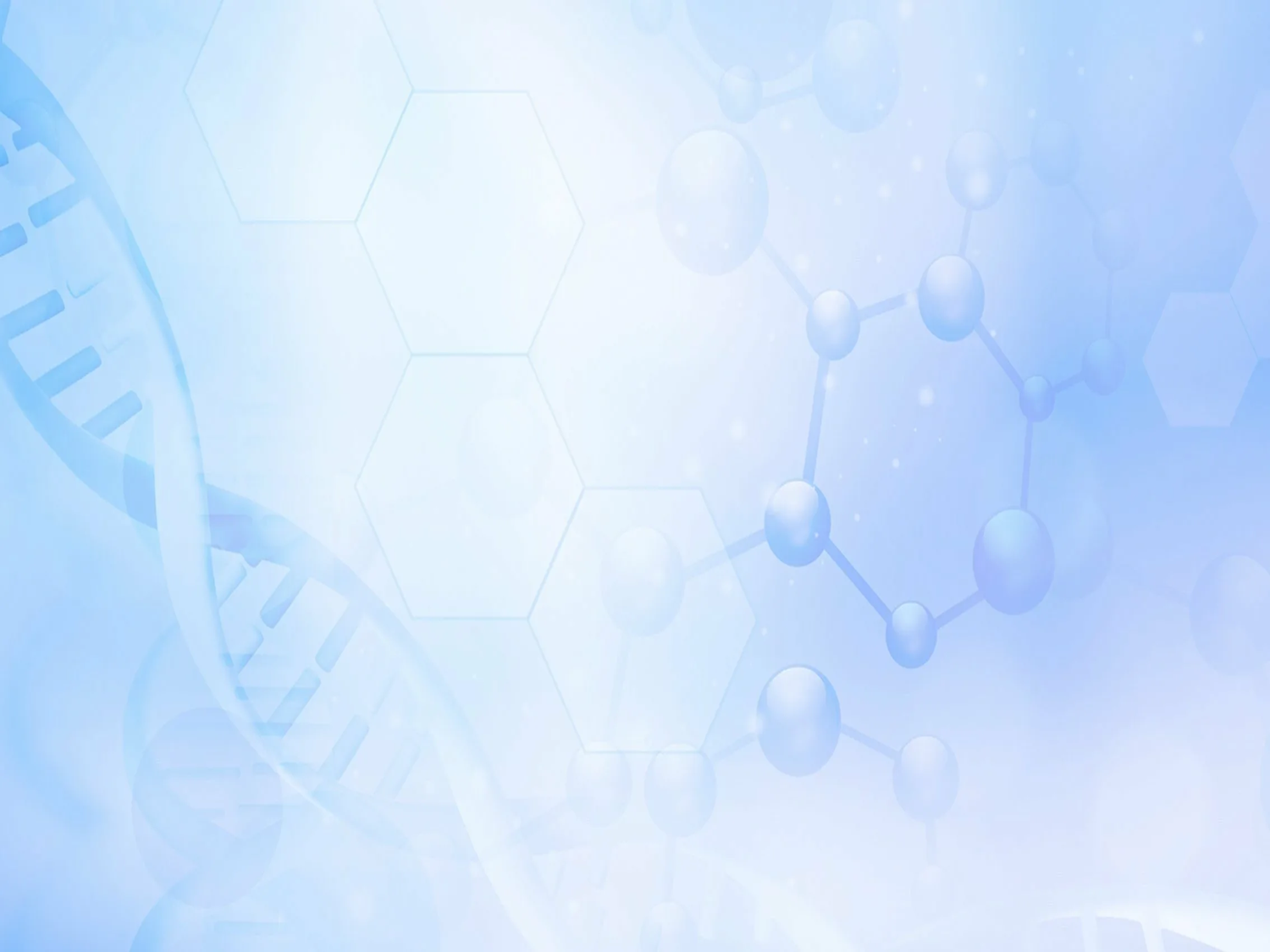 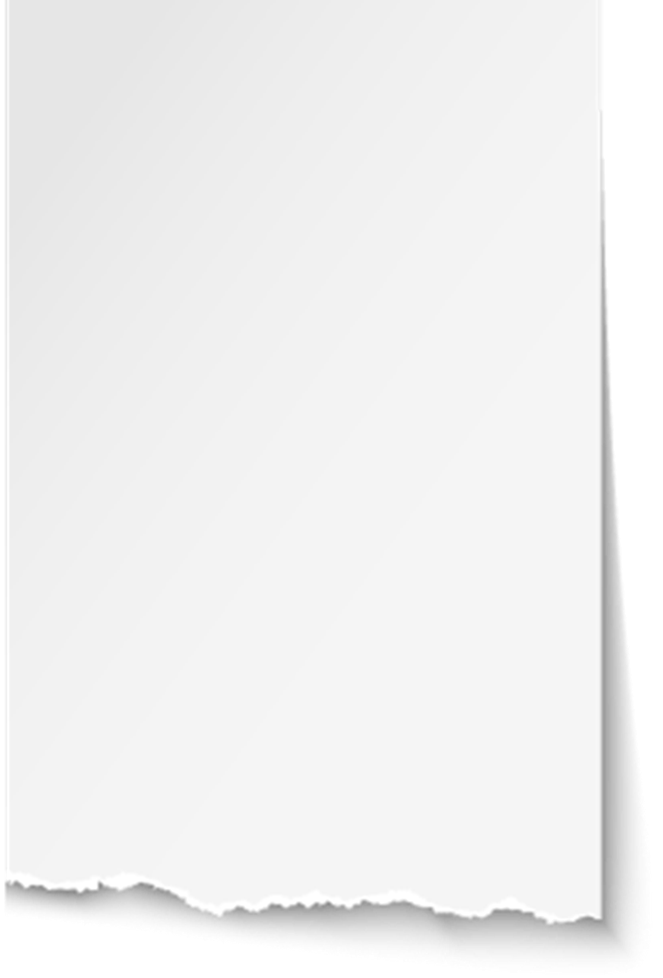 Компьютерные электронные устройства
В настоящее время интересной альтернативой печатных книг являются аудиокниги, позволяющие прослушивать  инсценировки и аудиоспектакли на цифровом аудиоплеере. Есть сайты, где аудиокниги создаются волонтёрами для свободного распространения.
 Помимо специально записанных дикторами аудиокниг, практическую ценность для незрячих представляют специальные программы голосового чтения с экрана на основе генератора речи.
Незрячие могут редактировать тексты на персональном компьютере при помощи обычной или специальной брайлевской клавиатуры и брайлевского дисплея.
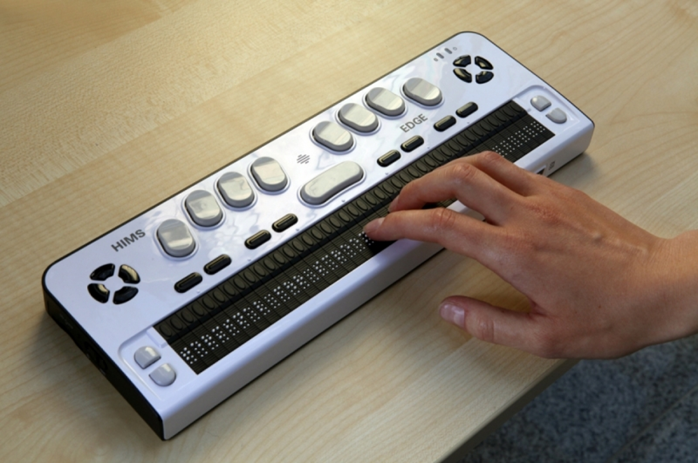 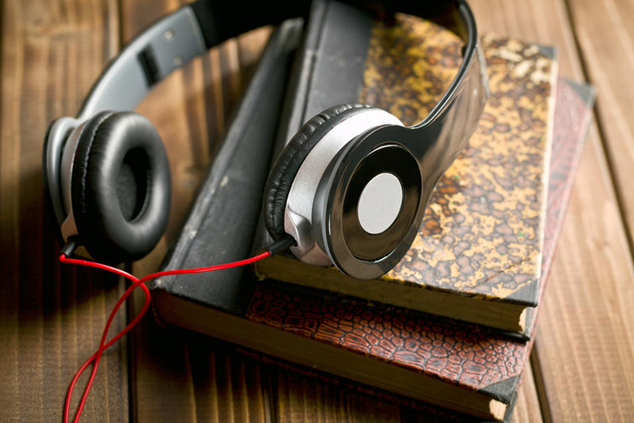 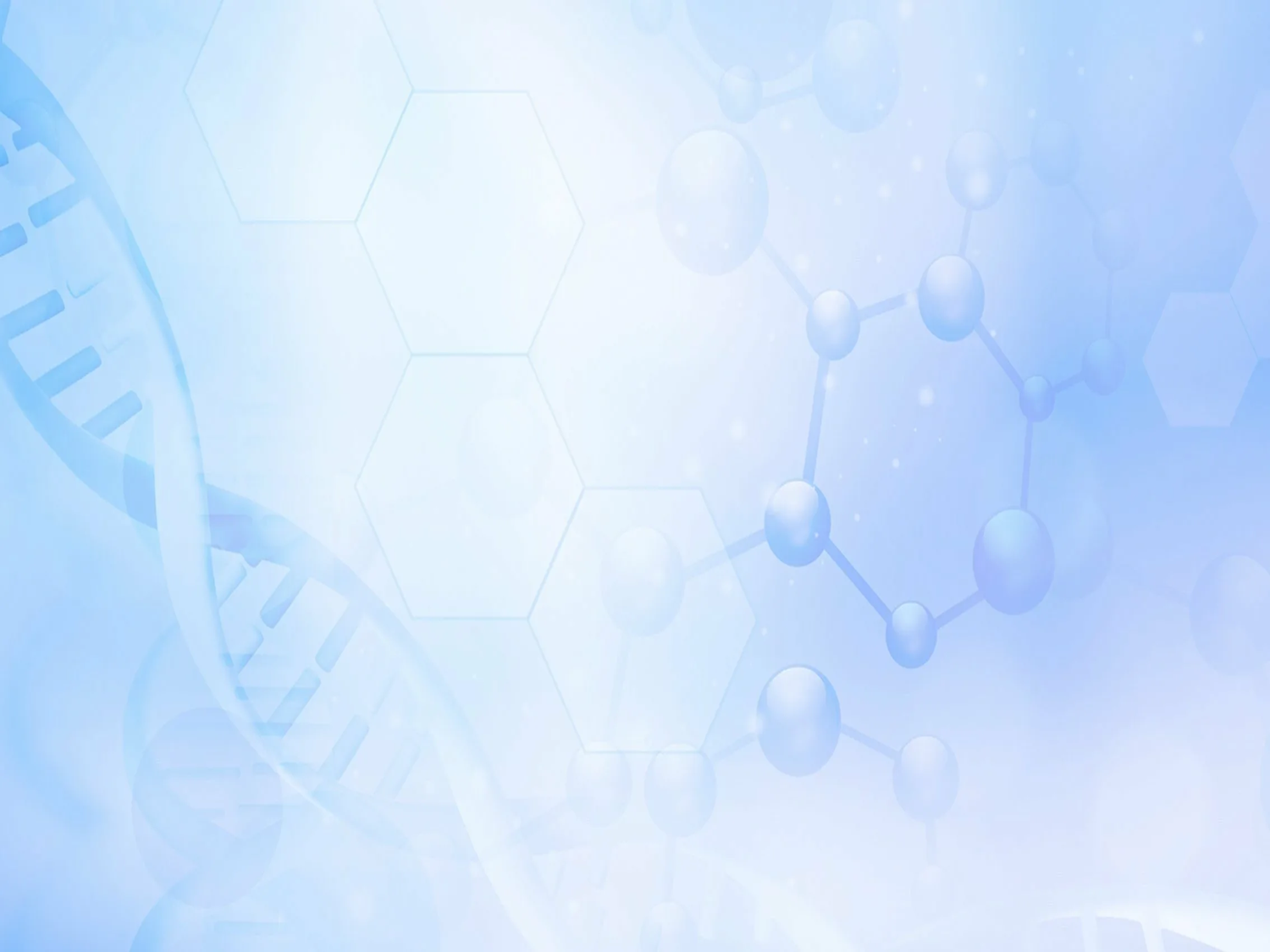 Бионический глаз
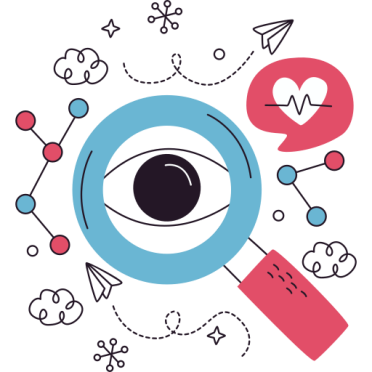 Бионический глаз — искусственная зрительная система для восстановления потерянного зрения. В глаз с поврежденной сетчаткой вживляют имплантат — протез сетчатки глаза, дополняя саму сетчатку c оставшимися в ней неповрежденными нейронами.
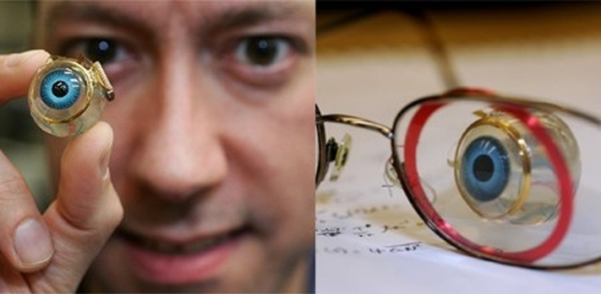 Применение
76-летнему британцу по имени Рон, который ослеп 30 лет тому назад из-за наследственной болезни, удалось частично восстановить зрение благодаря бионическому глазу.
51-летнему Питеру Лэйну в Великобритании одному из первых в мире в декабре 2009 года имплантировали в глаз электронные фотодатчики, посылающие в мозг сигналы, собираемые специальными очками. Эта технология позволила пациенту впервые за 30 лет увидеть очертания объектов, например, дверь, шкаф, а также даже распознавать буквы.
В Германии (2009 г.) семи пациентам под сетчатку имплантирован экспериментальный сенсор 3×3 мм (1500 элементов).
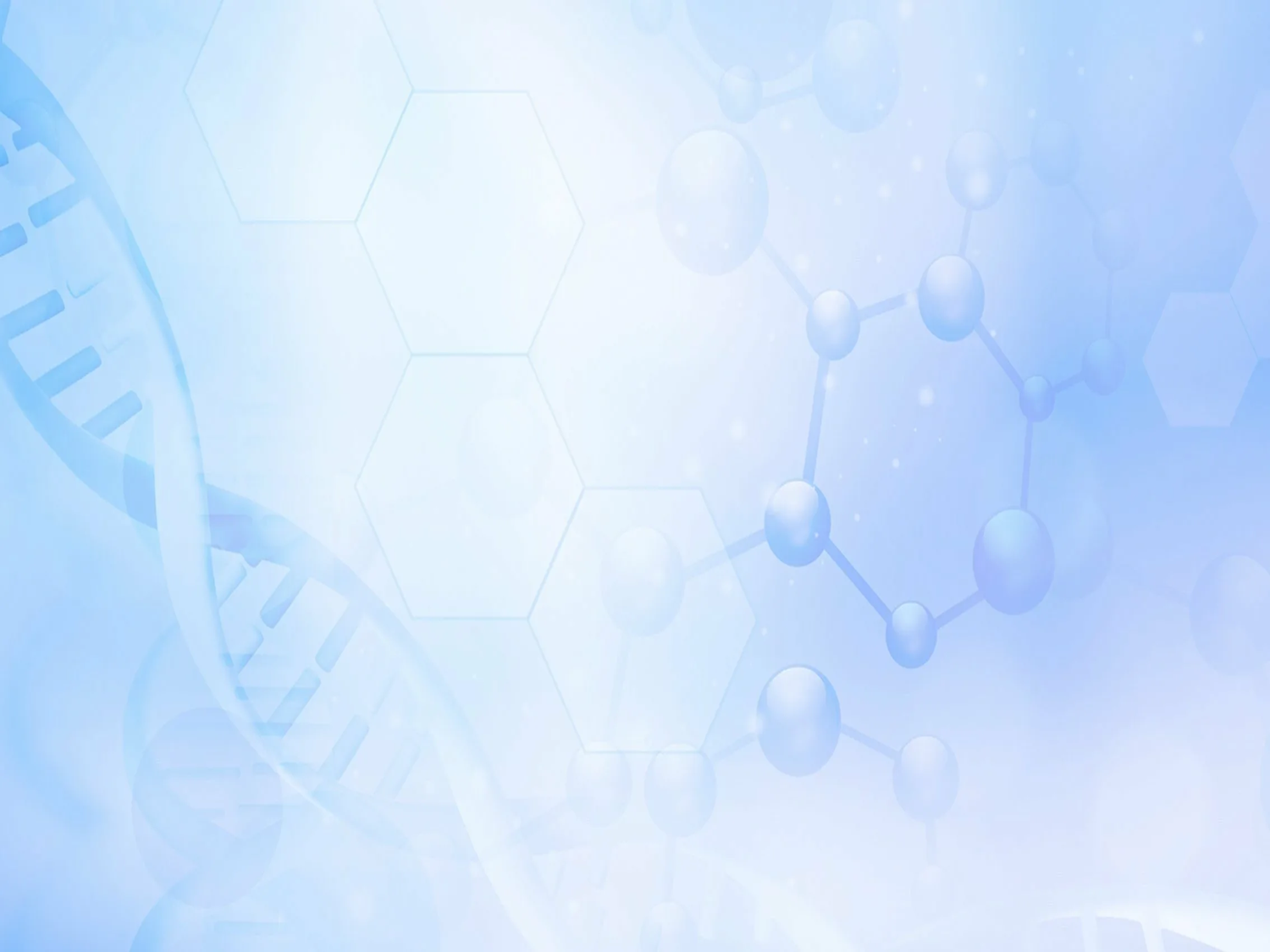 Диагностика
Начальной диагностикой проблем со зрением является измерение остроты зрения с помощью таблицы Сивцева-Головина.
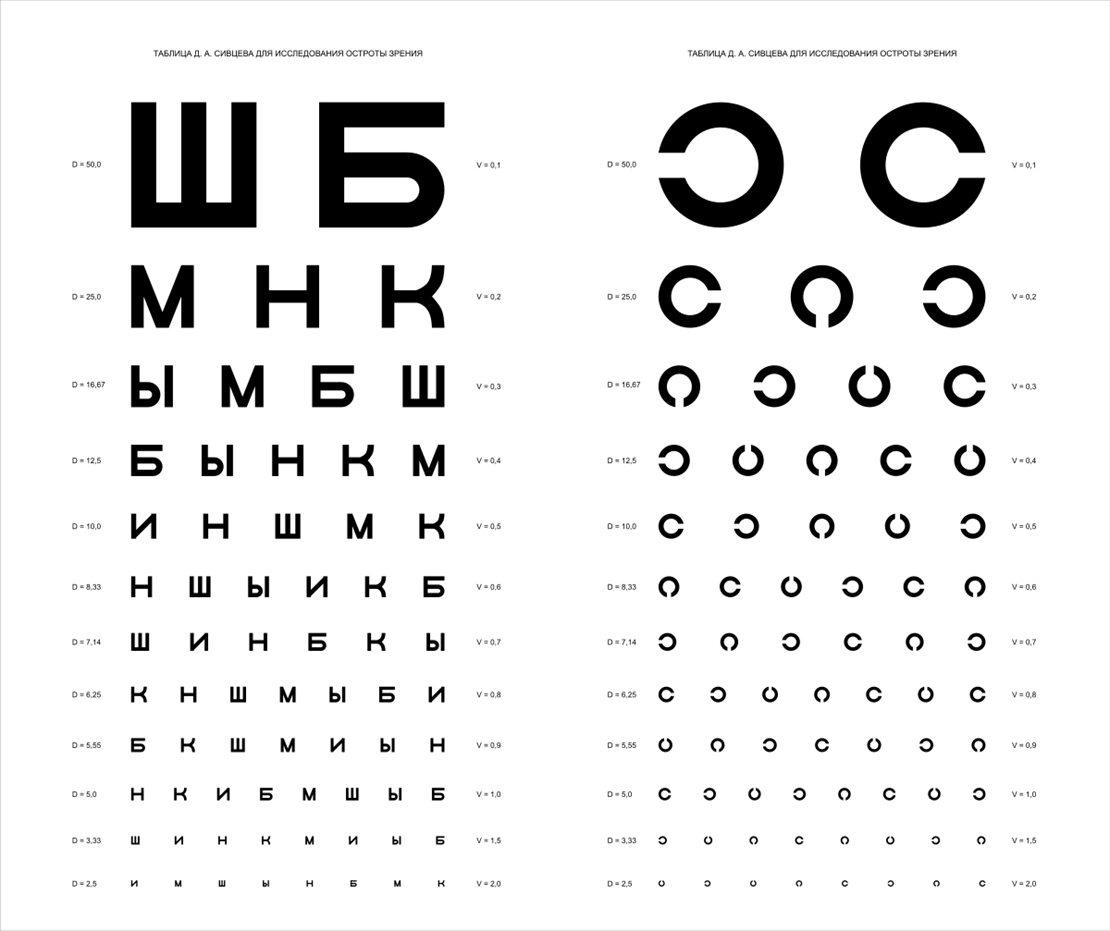 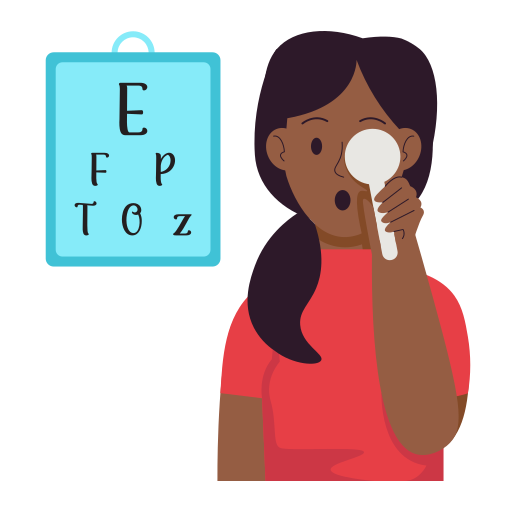 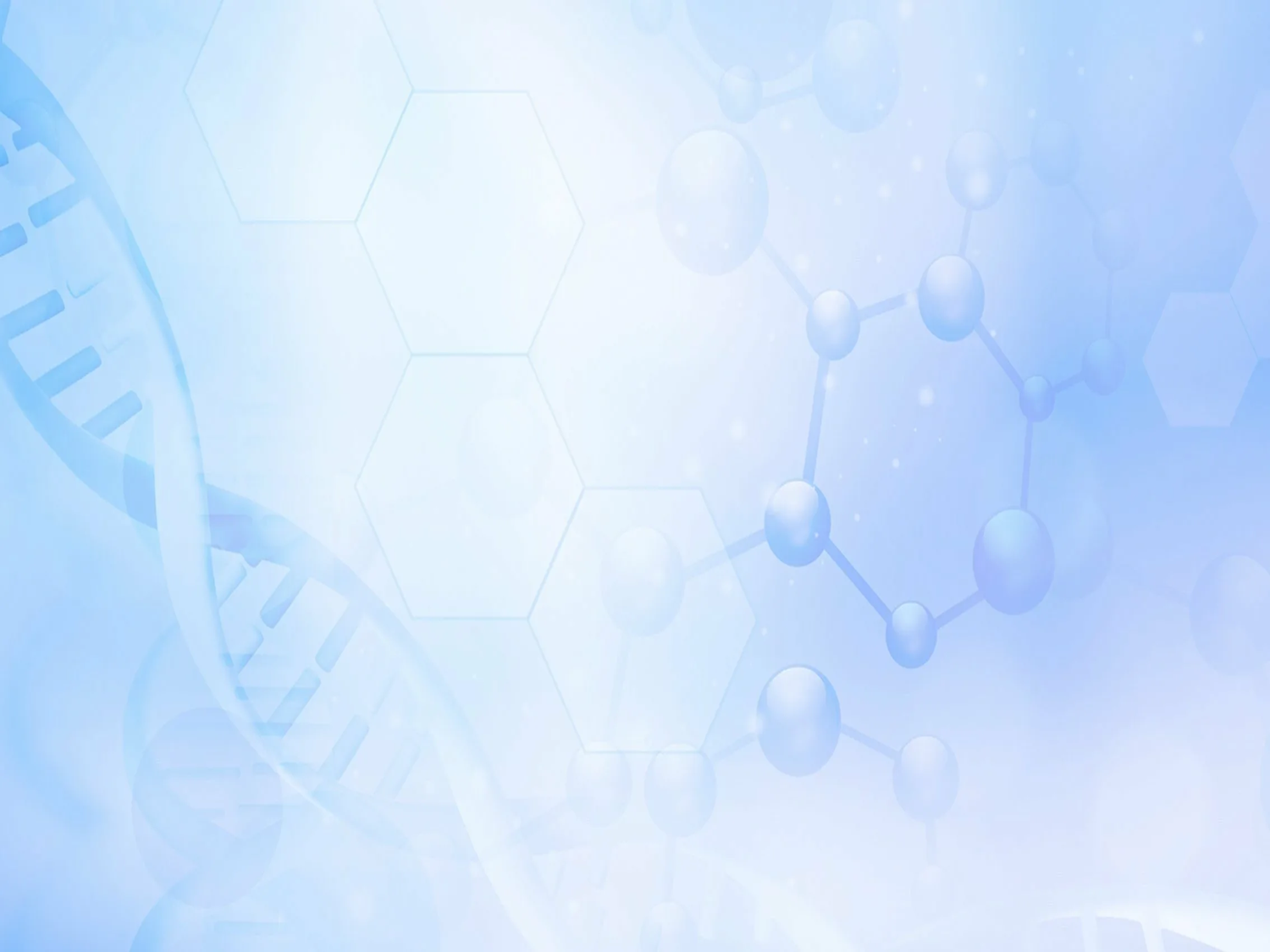 Профилактика
В целом во всем мире 85% случаев нарушения зрения и 75% случаев слепоты поддаются профилактике или лечению благодаря: 

Дальнейшему развитию офтальмологических служб, что способствовало более широкому доступу и экономической доступности обслуживания; 
Более решительным действиям руководителей стран, медицинских специалистов, частных и корпоративных партнеров в области профилактической и лечебной работы; 
Большей информированности пациентов и населения в целом и более частому обращению в офтальмологические службы; 
И осуществлению эффективных стратегий в области офтальмологии, направленных на ликвидацию инфекционных болезней, вызывающих утрату зрения.
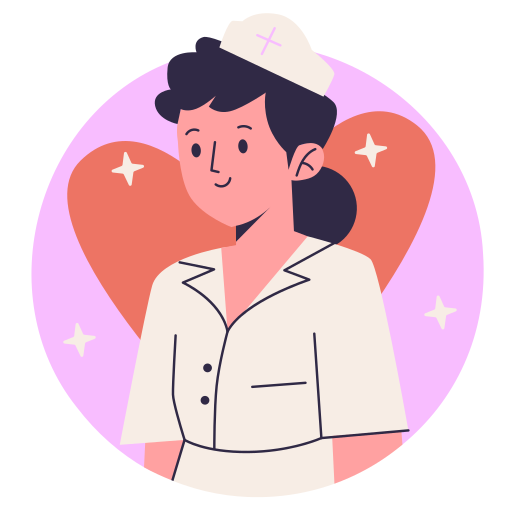 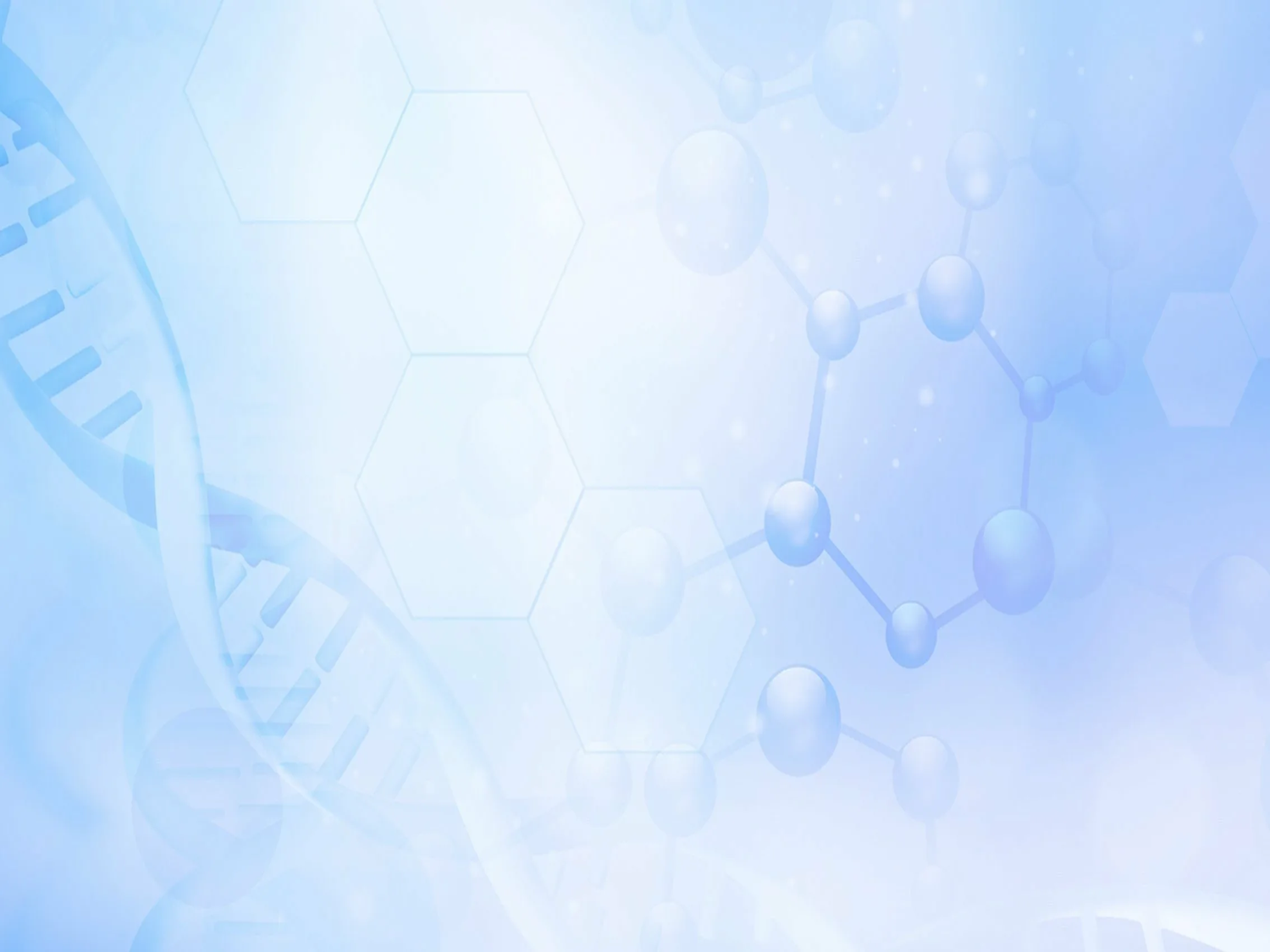 Что можете сделать вы для предотвращения развития заболеваний органов зрения
Обратитесь к офтальмологу, если у вас появились следующие симптомы: 
Снижение остроты зрения 
Появление бликов, пятен, пелены, сужение полей зрения, выпадение частей полей зрения 
В глаз попал инородный предмет или произошла травма глаза.

Необходимо вызвать скорую помощь в
следующих случаях: 
Проникающая травма глаза 
Ожог глаза 
Резкая боль в глазу распирающего характера, покраснение, увеличение глаза
 Внезапно появились черные пятна, выпадают поля зрения.
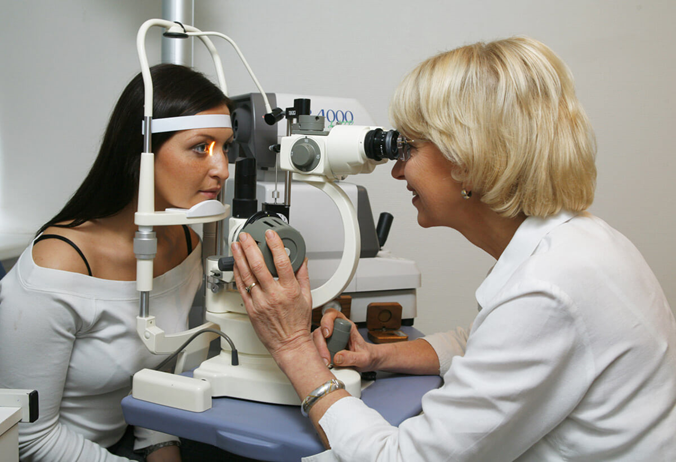 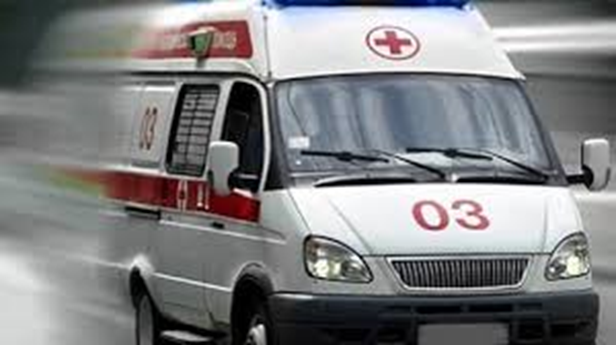 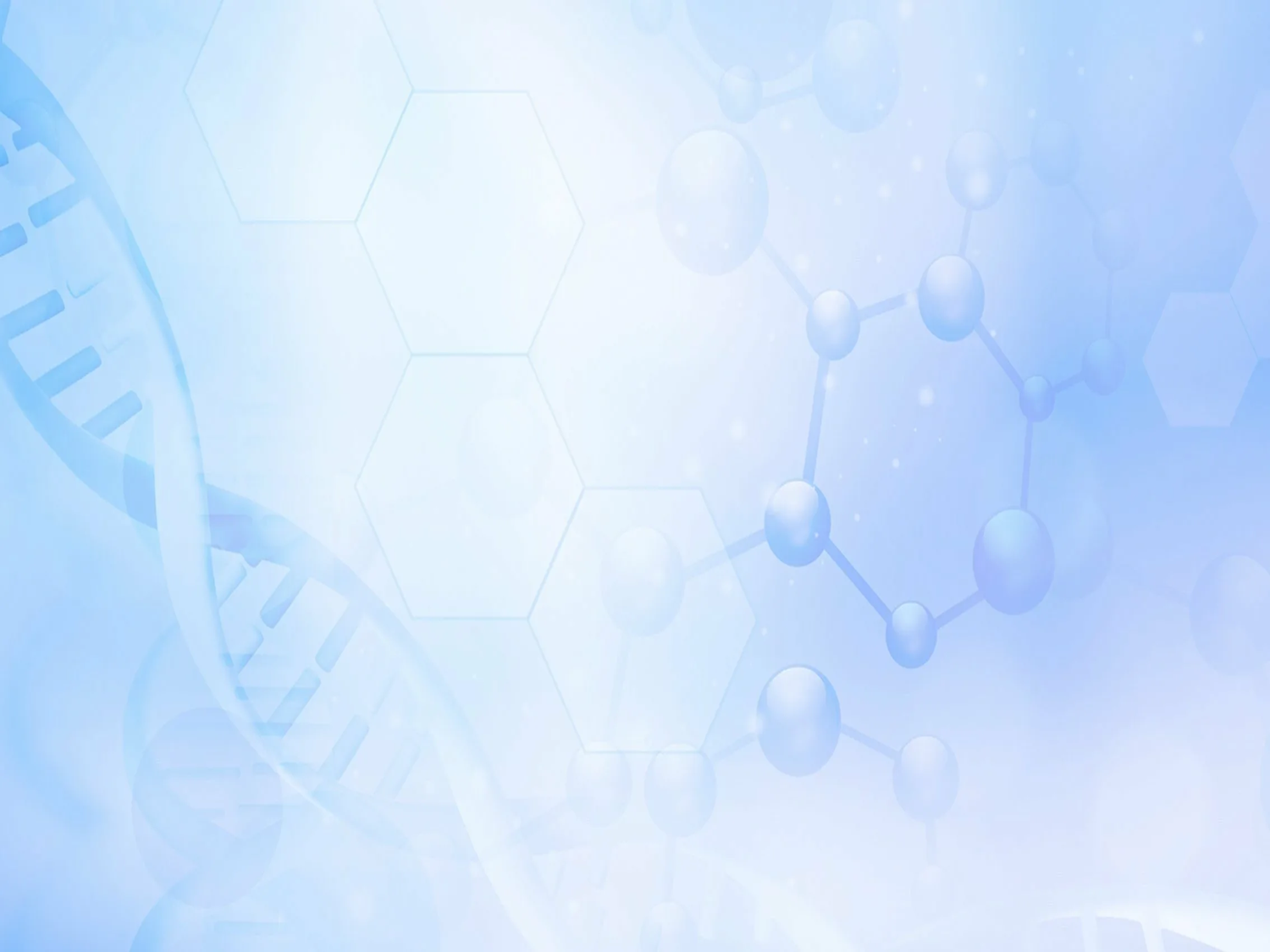 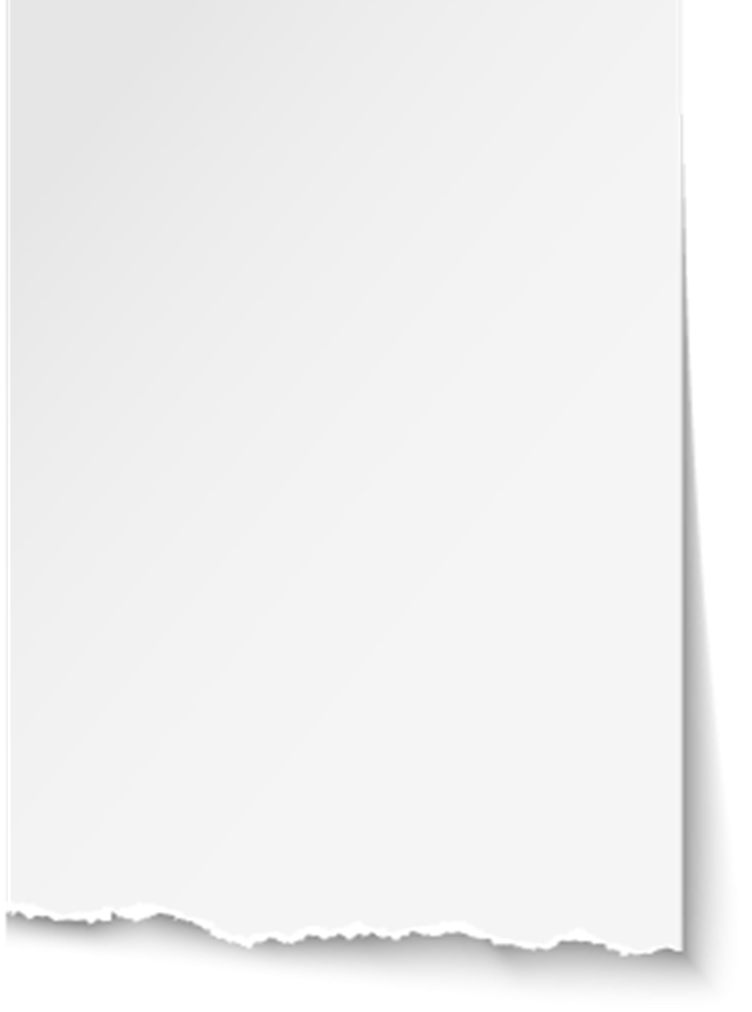 Знаешь праздник «Белой трости»? 
На него не ходят в гости, 
И друзей не приглашают- 
С ним незрячих поздравляют. 
Трость такая у слепых. 
Замечайте, люди их! 
Не спешите равнодушно- 
Может быть, помочь им нужно? 
Посреди толпы прохожих, 
Те, кому даны, быть может, 
Все таланты в мире этом, 
Но прекрасные рассветы 
И закаты не для них. 
Приходилось тонны книг 
С шрифтом Брайля им читать, 
Чтобы мир вокруг познать!
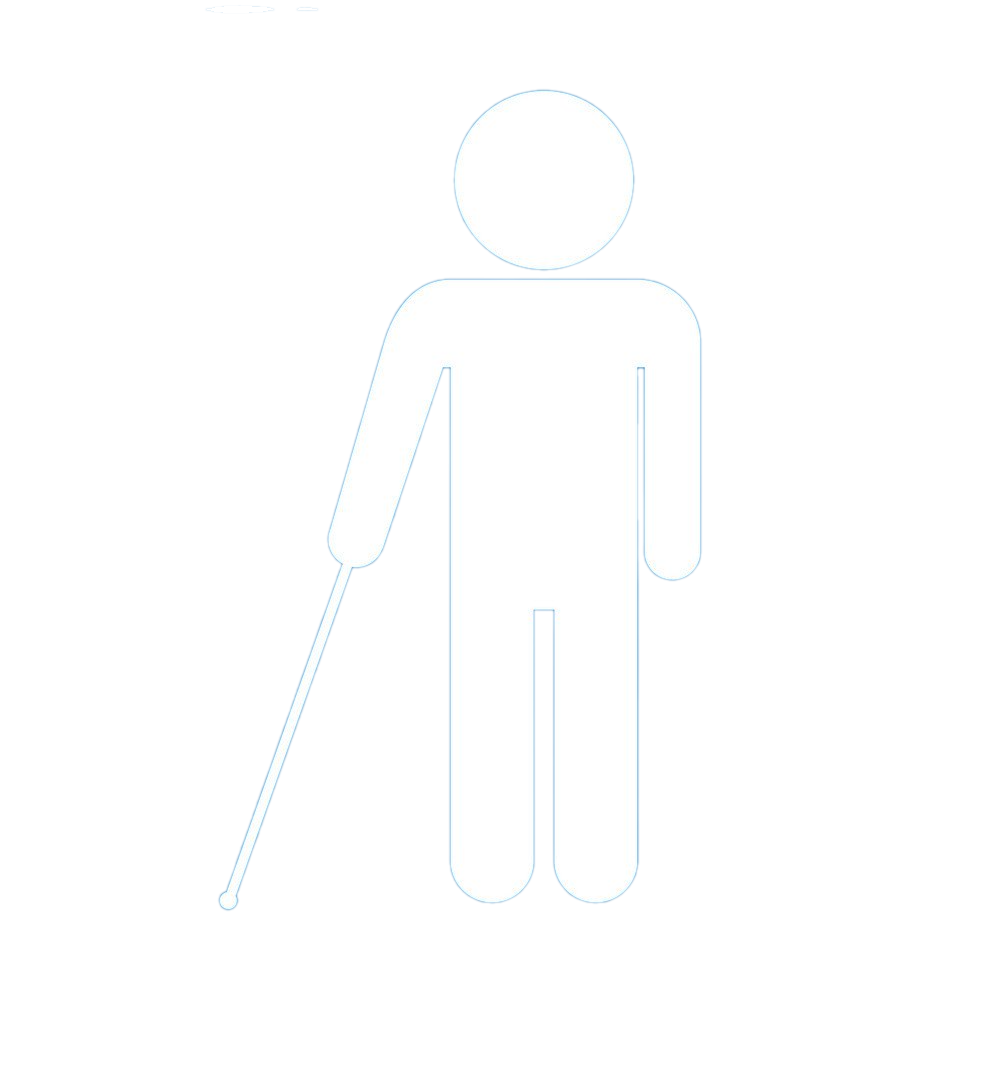 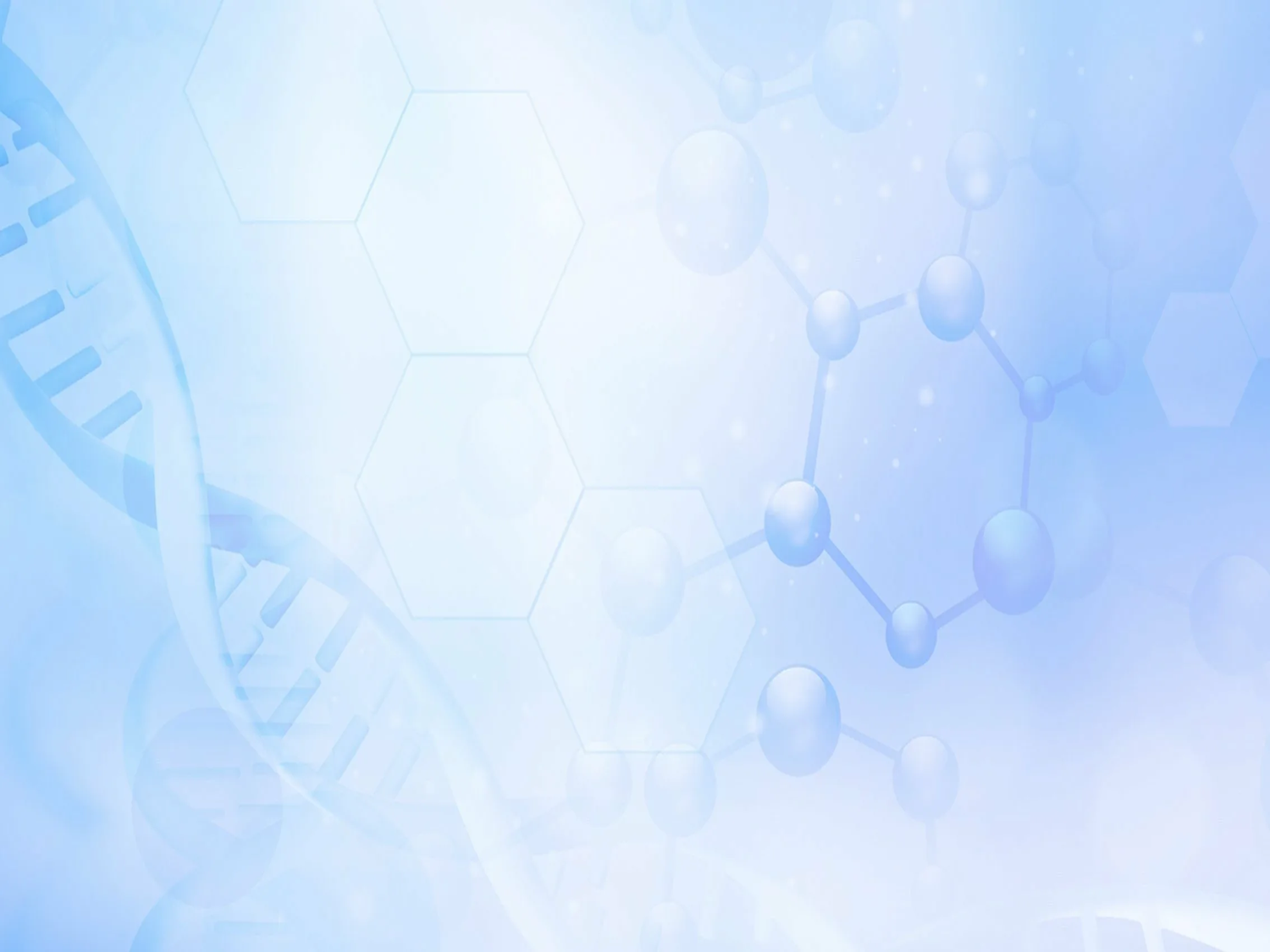 Спасибо за внимание!
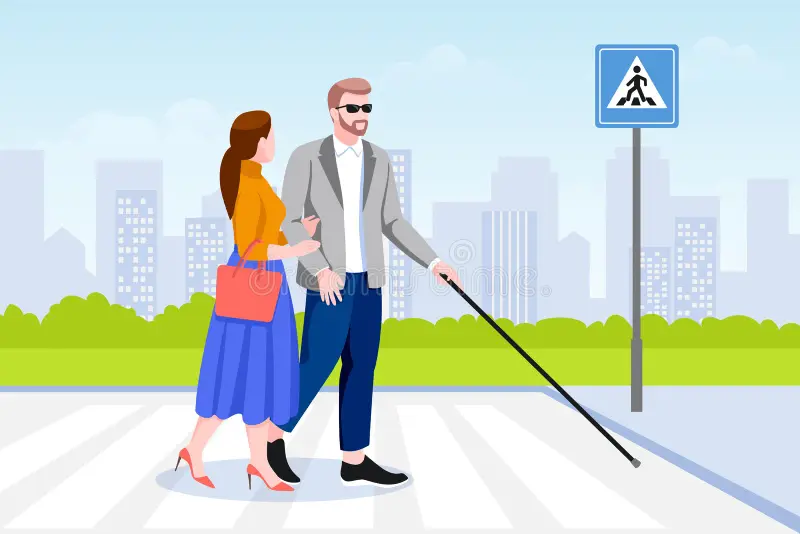